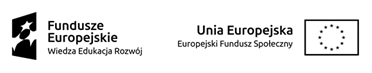 „UCZELNIA WOBEC ZABURZEŃ PSYCHICZNYCH.KOMUNIKACJA I FORMY WSPARCIA EDUKACYJNEGO STUDENTÓW  I KANDYDATÓW NA STUDIA Z ZABURZENIAMI PSYCHICZNYMI W TYM ZE SPEKTRUM AUTYZMU”
„APERTUS UCZELNIA DOSTĘPNA DLA WSZYSTKICH”
Projekt współfinansowany przez Unię Europejską w ramach Europejskiego Funduszu Społecznego,
PO WER Priorytet III Szkolnictwo wyższe dla gospodarki i rozwoju, Działanie 3.5 Kompleksowe programy 
szkół wyższych
Wstęp
Zarówno na poziomie globalnym, jak              i regionalnym, problemy zdrowia psychicznego, jak i recepty na uporanie się z nimi, stały się niesamowicie istotne.          W krajach europejskich, w skali roku,         25-33% ludzi zmaga się z jakimś problemem dotyczącym kondycji psychicznej.

Badania wykazują, że studenci częściej padają ofiarą zaburzeń psychicznych, niż osoby niestudiujące, będące w tym samym wieku.

Dlaczego tak jest?
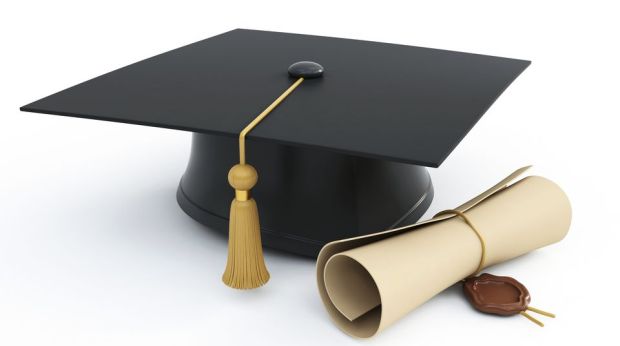 Czynniki sprzyjające powstaniu zaburzeń psychicznych wśród studentów:
Okresem wchodzenia w dorosłość (wiek)
Opuszczenie „gniazda” - oddalenie od domu rodzinnego i życia, które znali;
Konfrontacja z wyobrażeniami na swój temat;
Aklimatyzacji w nowej grupie;
Nowe wyzwania związane ściśle z aktywnością akademicką, obawy i lęki związane ze sprostaniem wymaganiom;
Kultura sukcesu;
Życie w ciągłym biegu, próba sprostania oczekiwaniom otoczenia i rodziców;
Brak dbałości o kondycję fizyczną i własny organizm;
Zmiana w funkcjonowaniu samego Uniwersytetu (zmieniające się grupy oraz brak poczucia)
Konkurencja na rynku pracy (obawy);
Aspekt wysokich kosztów studiowania;
Obecnie niepokój związany z epidemią.
Studenci bardziej podatni na wystąpienie zaburzeń psychicznych to osoby:
których krewni cierpieli na zaburzenia psychiczne, korzystali z leczenia psychiatrycznego, podejmowali próby samobójcze lub nadużywali narkotyków czy alkoholu; ważne żeby pamiętać, że tak zwane rodzinne obciążenie chorobowe jedynie zwiększa ryzyko zachorowania, ale nie ma prostego dziedziczenia przypadłości psychiatrycznych „z rodzica na dziecko”;

które w przeszłości doznawały problemów emocjonalnych, np. w okresie nauki szkolnej i dojrzewania; osoby które w przeszłości korzystały z pomocy pedagoga szkolnego, psychologa czy psychoterapeuty;

przechodzące kryzys emocjonalny, związany np. z bezrobociem lub trudnościami utrzymaniem stałej pracy, mające problemy w małżeństwie, w związku, osoby będące w trudnej sytuacji finansowej, osoby                  w konflikcie z prawem; osoby narażone na inne przewlekające się sytuacje stresogenne;

pozbawione właściwych warunków do rozwoju, dojrzewania, osoby pozbawione opieki i wsparcia społecznego;

cierpiące na dolegliwości somatyczne, jak choroby układu krążenia, zaburzenia hormonalne, choroby nowotworowe;

nadużywające alkoholu i innych substancji psychoaktywnych (narkotyków), w tym „dopalaczy”.
Lista niektórych symptomów dotyczących problemów zdrowia psychicznego wśród studentów:
zaburzona koncentracja uwagi, problemy ze skupieniem, „rozproszenie” myśli;
problemy z zapamiętywaniem, z przypominaniem sobie niedawnych lub odległych w czasie wydarzeń;
doznania słuchowe, wzrokowe, czasami węchowe, smakowe lub dotyczące czucia, występujące bez odpowiedniego bodźca, na przykład „zwidywanie” nieobecnych przedmiotów czy zwierząt, słyszenie głosów nieobecnej osoby czy osób;
problemy z rozpoznawaniem znanych przedmiotów czy twarzy;
przekonania niezgodne z prawdą, dotyczące np. prześladowania, bycia obserwowanym przez przypadkowe osoby, czasami przemyślenia o treści zupełnie nieracjonalnej i niemożliwej do zaistnienia;
problemy językowe, jak trudności z „wysławianiem się”, znalezieniem właściwego słowa czy nazwy, zubożenie języka, używanie niewłaściwych wyrazów, mylenie pojęć;
zmiany nastroju: przygnębienie, rozdrażnienie, nastrój radosny nieadekwatnie do sytuacji, nadmierna chwiejność, „huśtawka” nastroju, zobojętnienie;
lęk, niepokój, obawa, niepewność, „zdenerwowanie”, „nerwowość”, „podniecenie”;
spowolnienie lub pobudzenie ruchowe
spadek energii lub jej nadmiar;
pojawiające się natrętnie, wbrew naszej woli myśli lub przymus wykonywania pewnych czynności;
zaburzenia snu - bezsenność, płytki sen, zbyt wczesne budzenie nad ranem, zbyt długi sen w ciągu doby, zaburzenia apetytu - nadmierny apetyt; zmienny apetyt; spadek apetytu często prowadzący do chudnięcia;
problemy z podaniem prawdziwej daty, miejsca aktualnego pobytu, oceny sytuacji, czasami problemy z podaniem swoich danych, jak imię, nazwisko czy data urodzenia;
przekonanie o ciężkiej chorobie, której lekarze nie są w stanie rozpoznać; odczuwanie dotkliwych dolegliwości fizycznych, których nie potwierdzają badania wykonane przez lekarzy;
brak poczucia choroby, zaprzeczanie jej objawom, mimo wyraźnego pogorszenia funkcjonowania obserwowanego przez otoczenie.
Pierwsze sygnały, mogące świadczyć o chorobie psychicznej studenta:
Konfabulacje,
Dziwaczne wypowiedzi, 
Wycofanie społeczne,
Zaniedbania w zakresie higieny osobistej,
Agresywne zachowania,
Panika,
Brak motywacji,
Częste wahania nastroju,
Samotność,
Bezsilność,
Niska samoocena,
Poczucie braku łączności z rzeczywistością,
Urojenia,
Dziwne przekonania,
Słyszenie „głosów” i halucynacje
WAŻNE!!
Nowa edycja Międzynarodowej Statystycznej Klasyfikacji Chorób i Problemów Zdrowotnych obowiązuje od 1 stycznia 2022r. na arenie międzynarodowej, w Polsce natomiast zacznie          w pełni obowiązywać na przestrzeni najbliższych pięciu lat. ICD-11 przynosi spore zmiany zarówno w sposobie nazywania i opisywania, jak i rozumienia wielu problemów zdrowotnych – w tym trudności psychicznych.

Najważniejsze zmiany:
Dot. Zaburzeń osobowości:
Dotychczas Pacjenci otrzymywali diagnozę “konkretnego” zaburzenia osobowości. Nowa wersja ICD-11 przynosi w tym kontekście znaczące zmiany na podstawie klasyfikacji psychiatrzy i psychoterapeuci będą rozpoznawali nie “konkretne” rodzaje zaburzeń osobowości, lecz będą:
najpierw określali stopień ciężkości zaburzeń u danej osoby (zaburzenie łagodne/umiarkowane/ciężkie);
WAŻNE!!
w drugiej kolejności – jeśli u Pacjenta/ki widoczne są dominujące, nieadaptacyjne cechy  – Specjalista będzie dodawał do diagnozy specyfikację, tzw. charakterystyczne cechy zaburzenia osobowości: jedną lub kilka z niżej wymienionych: 
Negatywną afektywność; 
Zdystansowanie; 
Dyssocjalność; 
Odhamowanie; 
Anankastyczność; 
Wzorzec borderline. 

Na mocy ICD-11 Specjaliści będą mogli również diagnozować trudność osobowościową – problem traktowany nie jako zaburzenie, a jako pewien czynnik, który może utrudniać budowanie relacji i może wpływać na stan zdrowia.
WAŻNE!!
2. Z nowej klasyfikacji “znika” Zespół Aspergera. Faktycznie, ta nazwa nie będzie już używana – w ICD-11 nie znajdziemy już ZA ani (jak wcześniej) rozpoznania Zespołu Retta, autyzmu dziecięcego lub autyzmu atypowego. W zamian, w ICD-11 uwzględniono nową kategorię pod nazwą “zaburzeń ze spektrum autyzmu”. Wszystkie osoby, które znajdują się na spektrum, będą otrzymywały taką diagnozę, ale uszczegółowioną o to, na jakim poziomie rozwoju intelektualnego i językowego się znajdują.

W nowej edycji klasyfikacji zostały również uwzględnione nowe nazwy na różne odmiany zaburzeń neurorozwojowych (często określanych także jako całościowe zaburzenia rozwojowe): 

„zaburzenia rozwoju intelektualnego”,  
„rozwojowe zaburzenia mowy lub języka”,  
„rozwojowe zaburzenia uczenia się”, 
„rozwojowe zaburzenia koordynacji ruchowej”,  
„zaburzenia z deficytem uwagi i nadaktywnością” (w tym ADHD u dzieci i ADHD                       u dorosłych) ,
„stereotypie ruchowe”.
WAŻNE!!
3. ICD-11 przynosi mniejsze lub większe zmiany w praktycznie każdej kategorii zaburzeń              i trudności psychicznych. Z wprowadzeniem nowej edycji klasyfikacji w życie wiążą się również takie istotne zmiany, jak między innymi: 

Zrezygnowano z dzielenia na podtypy zaburzeń psychotycznych – schizofrenii, zaburzeń urojeniowych i schizoafektywnych; 
Nazwę “zaburzenia nerwicowe” zastąpiono mniej stygmatyzującym określeniem “zaburzenia lękowe”. Dla zaburzeń obsesyjno-kompulsywnych wyróżniono natomiast nową, odrębną kategorię, w której znalazły się nowe jednostki chorobowe (które łączy ze sobą występowanie objawów kompulsywnych, ale które różnią się pomiędzy sobą specyfiką); 
Wyróżniono tzw. zaburzenia związane z cierpieniem cielesnym, czyli trudności psychiczne wiążące się z przeżywaniem przewlekłego bólu; 
W kategorii uzależnień wyróżniono uzależnienie od hazardu (“zaburzenie używania hazardu”) oraz od gier (“zaburzenie związane z graniem”); 
Opracowano nową kategorię problemów psychicznych występujących w związku z ciążą, porodem i połogiem, w której uwzględniono specyficzne dla tego okresu zaburzenia nastroju oraz zaburzenia psychotyczne.
WAŻNE!!
Do momentu wdrożenia nowej wersji Międzynarodowej Statystycznej Klasyfikacji Chorób i Problemów Zdrowotnych,            w systemie orzekania o potrzebie kształcenia specjalnego będą obowiązywać dotychczasowe rozwiązania (według ICD-10).
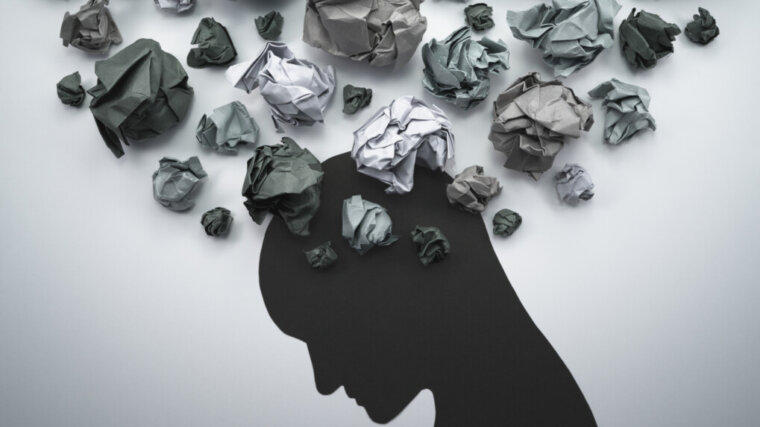 Kluczowe zaburzenia psychiczne zgodnie                 z międzynarodową klasyfikacją zaburzeń psychicznych i zaburzeń zachowania ICD-10;
Zaburzenia psychiczne
wzorce lub zespoły zachowań, sposobów myślenia, czucia, postrzegania oraz innych czynności umysłowych i relacji z innymi ludźmi, będące źródłem cierpienia lub utrudnień w indywidualnym funkcjonowaniu dotkniętej nimi osoby.
Wybrane grupy zaburzeń psychicznych w ujęciu klasyfikacji ICD-10 – uproszczony schemat
Zaburzenia psychiczne mogą mieć różny przebieg:
epizodyczny - doświadczamy jednego epizodu chorobowego, trwającego tygodnie czy miesiące, ustępującego samoistnie lub wskutek poddania się odpowiedniej terapii - tak mogą przebiegać reakcje emocjonalne na sytuacje kryzysowe, niektóre zaburzenia lękowe czy pojedyncze epizody depresji;

nawracający - dochodzi do kolejnych zaostrzeń choroby, ale w okresie remisji objawy ustępują zupełnie lub w stopniu znacznym, pozwalającym na powrót do dobrego funkcjonowania - tak często przebiega depresja i schizofrenia;

przewlekły - objawy są utrwalone, mogą się nasilać z czasem trwania choroby - tak przebiega większość chorób związanych z zaburzeniami pamięci.
Zaburzenia psychotyczne
Psychozy – szeroka grupa zaburzeń o rozmaitej etiologii, przebiegu i odpowiedzi na leczenie.  Kluczowym elementem jest obecność znacznych zakłóceń w percepcji rzeczywistości. 

Zgodnie z Ustawą o ochronie zdrowia psychicznego,  zaburzenia psychotyczne są synonimiczne dla kategorii choroby psychicznej. 

Podstawowe objawy zaburzeń psychotycznych:
Formalne zaburzenia myślenia – przyśpieszenie/spowolnienie myślenia, otamowanie, słowotok, rozwlekłość wypowiedzi, niespójność, rozkojarzenie, brak odniesienie do rzeczywistości (dereizm)
Zaburzenie treści myślenia/urojenia
Zaburzenia spostrzegania – iluzje, halucynacje, omamy
Zaburzenia ruchu i napędu,
Zaburzenia w obrębie przeżywania.

Charakter trudności komunikacyjnych zależy od etapu choroby, jej podłoża i efektywności leczenia.
Wskazówki dotyczące komunikacji z osobą     z zaburzeniami psychotycznymi:
Empatia, zrozumienie – osoba cierpiąca na objawy psychotyczne często znajduje się w ciągłym niepokoju. Mnogość bodźców, których prawdziwość jest podważana przez otoczenie, powoduje u danej osoby dezorientację i poczucie alienacji. Objawy negatywne utrudniają codzienne funkcjonowanie. Warto pamiętać, że ta osoba znalazła się w kryzysie, a naszym zadaniem jest pomóc mu, nie oceniając jego zachowania. Należy przy tym mieć na uwadze, że osoba z zaburzeniami może mieć trudność w odróżnieniu objawów od rzeczywistości, co sprawia mu cierpienie. Warto spróbować wyobrazić sobie sytuację, w której Ty sam znajdujesz się w otoczeniu kilku osób, postrzeganych tak samo realnie, podczas gdy inni przekonują Cię, że część z nich jest wytworem Twojego umysłu.
Wskazówki dotyczące komunikacji z osobą     z zaburzeniami psychotycznymi:
Spokój, opanowanie – w pracy z osobą cierpiącą na zaburzenia osobowości bardzo ważne jest uruchomienie zasobów cierpliwości. Spokojny klimat rozmowy sprzyja budowaniu zaufania, co jest niezwykle ważne dla nawiązywania kontaktu     z osobą, której myślenie charakteryzuje duża sztywność. Spokój sprzyja uporządkowaniu myśli. Dla osoby doznającej objawów wytwórczych, często nieufnej, zwiększa też prawdopodobieństwo umieszczenia naszej osoby poza spektrum podejrzeń i obaw. W tym punkcie warto też zwrócić uwagę na obszar naszych zainteresowań. W przypadku interwencji somatycznej warto skupić się na tych skargach, które sprowadziły daną osobę do Nas. Choć w Naszej konfrontacji     z wypowiedziami osoby z zaburzeniami, może kierować ciekawość, nadmierne wypytywanie o szczegóły chorobowych doznań w obrębie psychiki może być odebrane jako intruzywne.
Wskazówki dotyczące komunikacji z osobą     z zaburzeniami psychotycznymi:
Szczerość oraz gotowość do rozmowy – osoby z zaburzeniami osobowości, pomimo deficytów w zakresie percepcji, myślenia i afektu, zwykle są osobami czujnymi i wrażliwymi, łatwo dostrzegającymi rozbieżność pomiędzy zachowaniem a docierającymi do nich komunikatami. Jeżeli nasza postawa wobec danej osoby jest troskliwa, a naszym celem udzielenie mu pomocy, często konieczne jest odniesienie się do jego stanu psychicznego. W procesie terapeutycznym taka szczerość opiera się na głębszym kontakcie, jednak nawet        w jednorazowym spotkaniu ważne jest, abyśmy potrafili, w sposób nienaruszający zaufania, mówić o objawach.
Wskazówki dotyczące komunikacji z osobą     z zaburzeniami psychotycznymi:
Nie wchodzenie w dyskusję z objawami – tak jak podkreślono we wcześniejszych wskazówkach, objawy psychotyczne są przedmiotem wielokierunkowych oddziaływań psychiatrycznych (farmakologicznych i terapeutycznych).                     W momencie krótkiego kontaktu z chorym, nakierowanego na diagnozę dolegliwości pozapsychiatrycznych, próba przekonania tej osoby co do błędności przekonań czy nierealności doznań będzie nie tylko nieefektywna, ale także,           z dużą dozą prawdopodobieństwa, spowoduje zerwanie kontaktu i zaniechanie realizacji dalszych działań.
Wskazówki dotyczące komunikacji z osobą     z zaburzeniami psychotycznymi:
Szacunek – osoba, która zachowuje się w sposób dziwaczny, jest ubrana niestandardowo, czy też wypowiada niedorzeczne komunikaty, może powodować reakcje ironiczne czy prześmiewcze. Nawet jeśli jest to dla Ciebie sytuacja nowa, lub też zachowanie tej osoby było zaskakujące, ważne jest zachowanie kontroli nad swoimi reakcjami, także tymi niewerbalnymi. Warto pamiętać, że myśli               i przeżycia osoby chorej stanowią jego wewnętrzny świat, do którego, podobnie jak w przypadku świata przeżyć każdego człowieka, należy podchodzić                       z szacunkiem.
Wskazówki dotyczące komunikacji z osobą     z zaburzeniami psychotycznymi:
Dbanie o granice osoby z zaburzeniami oraz własne – wszystkie powyższe wskazówki odnośnie komunikacji z osobą z zaburzeniami bazują na skłanianiu do rozumienia objawów i jego podmiotowości. Należy pamiętać, aby dokonywać rozróżnienia pomiędzy osobą a jego chorobą. Osoba choruje, jednak objawy stanowią pewną część jego struktury psychicznej. Elementem podmiotowego traktowania osób z zaburzeniami psychotycznymi jest dostrzeżenie ich zróżnicowania w zakresie cech indywidualnych, takich jak zasoby poznawcze czy cechy osobowościowe. Choć proces chorobowy ma wpływ na powyższe, powinniśmy w kontakcie    z osobą z zaburzeniami przestrzegać ogólnie przyjętych zasad obustronnej komunikacji, bazujących na wzajemnym szacunku                          i zrozumieniu. Zasady te dotyczą także nieakceptowania łamania przez osobę reguł komunikacji, poprzez takie zachowania, jak podnoszenie głosu czy stosowanie wulgaryzmów.
Zaburzenia nastroju (afektywne)
Jako nastrój definiowany jest stan emocjonalny, który utrzymuje się przez dłuższy czas. Nastrój może być wyrównany, obniżony lub zawyżony. 

Poszczególne z zaburzeń nastroju mogą być związane z jego obniżeniem, jak to ma miejsce w różnych rodzajach zaburzeń depresyjnych oraz w dystymii.

Jednak zaburzenia afektywne mogą przybierać także formę zmiennych epizodów obniżonego i podwyższonego nastroju, co spotykane jest w przypadku choroby afektywnej dwubiegunowej czy cyklotymii.
Wśród zaburzeń afektywnych wyróżniamy:
EPIZOD DEPRESJI
Obniżony nastrój
Brak energii do działania
Spowolnienie psychoruchowe
Poczucie intelektualnej pustki
Zaburzenia snu
Zmniejszony apetyt
Lęk, niepokój
Niska samoocena
Zaburzenia pamięci 
Nierzadko – myśli rezygnacyjne i samobójcze
Występowanie „triady depresyjnej” , tzw. Zespół negatywnych przekonań na temat siebie, otaczającego świata i przyszłości
Wskazówki dotyczące komunikacji     z osobą depresyjną:
1.  Akceptuj i szanuj stan oraz emocje osoby  chorej;2.  Bądź otwarty na potrzeby tej osoby – zapytaj, czy  i jak  możesz pomóc (nie narzucaj swojego zdania)3.  Adekwatnie pomagaj i wspieraj zamiast wyręczać4.  Bądź szczery w  swoich działaniach 5.  Przekaż informację o możliwościach leczenia i uzyskania specjalistycznej pomoc.
Kryteria diagnostyczne depresji 
wg ICD-10:
Co najmniej 2 z 3 objawów podstawowych:
*obniżenie nastroju
*utrata zainteresowań lub zadowolenia
*zmniejszona energia lub zwiększona męczliwość

2. Objawy dodatkowe w liczbie koniecznej dla uzyskania (łącznie z objawami podstawowymi) nie mniej niż 4 objawów:
*spadek zaufania lub szacunku do siebie
*nieracjonalne poczucie wyrzutów sumienia lub nadmiernej a nieuzasadnionej winy
*nawracające myśli o śmierci lub samobójstwie, albo jakiekolwiek zachowania samobójcze
*skargi na zmniejszoną zdolność myślenia lub skupiania się
*zmiany w zakresie aktywności psychoruchowej (pobudzenie lub zahamowanie)
*zaburzenia snu
*zmiany łaknienia wraz z odpowiednią zmianą wagi
Kryteria diagnostyczne depresji 
wg ICD-10:
3. ocena nasilenia epizodu
*epizod lekki - 4-5 objawów 
*epizod umiarkowany - 6-7 objawów 
*epizod ciężki - ≥ 8 objawów 

4. czas trwania objawów min. 2 tygodnie
Depresja i myśli samobójcze
Rodzaj oraz nasilenie objawów depresji są sprawą indywidualną. Istotne jest jednak wczesne ich wychwycenie, gdyż depresja zwiększa ryzyko popełnienia samobójstwa przez chorą osobę!Dla człowieka z depresją jest to jedyna ucieczka przed ciągłym uczuciem bezsilności.

Zdecydowana większość samobójców najpierw przeżywa stres. Prezentują objawy depresji. Nie śpią, są nieobecni myślami, nadużywają alkoholu. 

Bardzo niepokojącym sygnałem jest nagła i nieoczekiwana poprawa nastroju.  Dzieje się tak dlatego, iż przyszły samobójca długo waha się przed odebraniem sobie życia. Gdy podejmie decyzję - czuje ulgę. Prawie wszyscy sygnalizują zamiar samobójczy swojemu otoczeniu, często też lekarzom rodzinnym.
Wśród zaburzeń afektywnych wyróżniamy:
EPIZOD MANII:
Podwyższony nastrój 
Wzmożony napęd psychoruchowy
Drażliwość
Zmniejszona potrzeba snu (2-3 godziny dziennie)
Wielomówny 
Dygresyjny w wypowiedziach
Otoczenie zauważa wyraźną zmianę w zachowaniu
Nierzadko przygodne relacje seksualne
Nadużywanie substancji psychoaktywnych
Zawyżona samoocena
Brak krytycyzmu wobec swojego stanu 

Epizod hipomanii – występowanie powyższych objawów o mniejszym stopniu nasilenia.
Wskazówki dotyczące komunikacji      z osobą maniakalną:
Spokój, cierpliwość
Empatia, szacunek
Wyznaczanie bezpiecznych granic
Nie wchodzenie w dyskusje z objawami
Zaburzenia psychiczne: zaburzenia urojeniowe, schizofrenia i zaburzenia schizoafektywne
Jednymi z bardziej zakłócających funkcjonowanie pacjenta zaburzeń psychicznych są te, gdzie pojawiają się zaburzenia treści myślenia w formie urojeń. Urojeniami nazywane są nieprawidłowe przekonania, w których prawdziwość pacjent bezapelacyjnie wierzy – żadne, nawet najbardziej racjonalne argumenty, nie są w stanie go przekonać, że tak naprawdę się on myli.

W przebiegu tych problemów psychicznych pacjent przejawiać może zarówno urojenia prześladowcze, jak                    i wielkościowe czy hipochondryczne. Wyróżnia się tutaj również specyficzne zaburzenia urojeniowe, takie jak np. zespół Cotarda, zespół Capgrasa czy paranoję indukowaną i zespół Fragoliego.

Urojenia stanowią również problem, który pojawia się w innych jednostkach psychiatrycznych: schizofrenii                    i zaburzeniu schizoafektywnym. 

Schizofrenia to choroba psychiczna, która związana bywa z bardzo różnorodnymi objawami: pacjenci mogą doświadczać zarówno urojeń i omamów, jak i zaburzeń czynności ruchowych (zakres objawów zależny jest od tego, na jaki rodzaj schizofrenii cierpi pacjent). Zaburzenie schizoafektywne to z kolei dolegliwość, w której występują zarówno zaburzenia nastroju, jak i objawy podobne do zaburzeń psychotycznych, jednakże zakres doświadczanych przez pacjenta dolegliwości nie pozwala na rozpoznanie ani czystej schizofrenii, ani samych zaburzeń afektywnych.
Zaburzenia psychiczne: zaburzenia nerwicowe
Cechą łączącą zaburzenia psychiczne w postaci nerwic jest doświadczanie przez pacjentów różnego rodzaju lęku. 
Do zaburzeń nerwicowych zaliczany jest szereg różnorodnych problemów, takich jak:

    zespół lęku uogólnionego,
    fobie (takie jak agorafobia czy fobia społeczne, ale i fobie specyficzne – np. arachnofobia),
    zaburzenia lękowe z napadami paniki,
    zaburzenie obsesyjno-kompulsyjne (potocznie określane jako nerwica natręctw).

Wśród zaburzeń nerwicowych wymienia się także problemy, które są związane z reakcją na ciężki stres, takie jak:

    zaburzenia adaptacyjne,
    ostra reakcja na stres,
    zaburzenie stresowe pourazowe (PTSD).

Do omawianej grupy problemów zalicza się też zaburzenia dysocjacyjne i konwersyjne. Obie z wymienionych związane są z konfliktami psychologicznymi, jednak w zaburzeniach dysocjacyjnych dochodzi do różnych zmian świadomości pacjenta, z kolei w zaburzeniach konwersyjnych pojawiają się niespecyficzne dolegliwości somatyczne.
Zaburzenia psychiczne: zaburzenia odżywiania
Zaburzenia odżywiania to zaburzenia psychiczne, które najczęściej spotykane są u nastolatków i młodych dorosłych. 

Najbardziej znanymi z nich są anoreksja (jadłowstręt psychiczny) oraz bulimia (żarłoczność psychiczna), ale obecnie postuluje się, aby do zaburzeń odżywiania zaliczać coraz więcej problemów – jako przykłady takowych można podać zaburzenie z napadami objadania się, ortoreksję czy drunkoreksję.
Klasyfikacja ICD
W diagnozowaniu zaburzeń rozwoju zgodnie z ICD mamy do czynienia z podziałem na 8 całościowych zaburzeń rozwoju:
Autyzm dziecięcy - F84.0
Autyzm atypowy - F84.1
Zespół Retta - F84.2
Inne zaburzenia dziecięce  dezintegracyjne - F84.3 
Zaburzenie hiperkinetyczne z towarzyszącym upośledzeniem umysłowym i ruchami stereotypowymi - F84.4
Zespól Aspergera -  F84.5
Inne całościowe zaburzenia rozwojowe - F84.6
Całościowe zaburzenia rozwojowe, nieokreślone - F84.7
Wydawana przez Światową Organizację Zdrowia (WHO). W Polsce oficjalnie obowiązują kryteria klasyfikacji ICD-10.
Wspólnymi cechami wszystkich tych zaburzeń są problemy w komunikacji i rozumieniu zjawisk społecznych.
Klinicznie znaczące, stałe  nieprawidłowości              w obrębie komunikacji społecznej i interakcji
Klasyfikacja  DSM- V
Wyraźne deficyty w komunikacji werbalnej i niewerbalnej wykorzystywanej w interakcjach społecznych, 
Brak wzajemności społecznej,
Nieumiejętność rozwijania i utrzymywania relacji                          z rówieśnikami właściwej dla poziomu rozwoju.
Ograniczone, powtarzalne wzorce  zachowań, zainteresowań i aktywności  objawiające się poprzez co najmniej dwa  z poniższych objawów




Objawy muszą wystąpić we wczesnym  dzieciństwie (ale mogę nie  manifestować się w pełni dopóki  oczekiwania społeczne nie przekroczą  ograniczonych możliwości dziecka).
Wydawana przez Amerykański Towarzystwo Psychiatryczne.

W DSM- V wyróżone są trzy kryteria.  Osoba u której zdiagnozuje się autyzm  musi przejawiać co najmniej 6 cech  wymienionych w punktach (w tym co  najmniej dwie w punkcie 1 i po jednej z  punktu 2).
Stereotypowe zachowania motoryczne lub werbalne lub nietypowe zachowania sensoryczne,
Nadmierne przywiązania do rutyny i zrytualizowanych wzorców zachowania,
Ograniczone zainteresowania.
CAŁOŚCIOWE ZABURZENIA ROZWOJOWE, W KTÓRYCH  PROBLEMY PSYCHICZNE WYSTĘPUJĄ, JAKO WTÓRNE.
Kategoria diagnostyczna obejmująca rozległe nieprawidłowości rozwojowe, które  zaburzają podstawowe funkcje psychiczne, m.in. uwagę, motorykę, percepcję,  wpływające na czynności społeczne i rozwój języka:
autyzm dziecięcy
zespół Aspergera
zespół Retta
AUTYZM
Autyzm określany jest jako całościowe zaburzenie rozwoju okresu  wczesnodziecięcego, charakteryzujące się upośledzeniem w interakcji społecznej,  deficytami w komunikacji np. opóźnienie w rozwoju mowy lub jej brak, ograniczonymi albo uporczywymi zachowaniami i zainteresowaniami, dotyczącymi szczególnie  obiektów w najbliższym otoczeniu. Ze względu na zakres symptomów, ten stan  nazywany jest zaburzeniem ze spektrum autyzmu (ASD).

Pierwsze symptomy, ujawniają się przed ukończeniem przez dziecko trzeciego roku  życia, mogą być obecne już w okresie niemowlęcym, częściej dotyka chłopców niż  dziewczynek, ale objawy silniejsze są u dziewczynek.
AUTYZM
Nie jest chorobą, tylko zaburzeniem rozwoju mózgu, charakteryzującym się upośledzeniem relacji społecznych.

Z autyzmu nie można się wyleczyć, ale wczesne rozpoznanie, dobrze postawiona diagnoza i niezbędne oddziaływania terapeutyczne mogą zapewnić dziecku autystycznemu względnie dobre warunki rozwoju.
Dokładna przyczyna anomalii nie jest znana, wiele z istniejących teorii wiąże jej etiologię z wczesnymi uszkodzeniami neuropoznawczymi w mózgu. Autyzm jest  obecnie rozważany jako zaburzenie wieloczynnikowe, będące wynikiem interakcji pomiędzy genami i środowiskiem. Czynniki środowiskowe, określane ogólnie jako całe spektrum wpływów pozagenetycznych, oddziaływują na zdrowie człowieka  jeszcze przed zapłodnieniem, jak i przez całe życie, zarówno prenatalne jak               i postnatalne. 
Wśród innych zaburzeń mieszczących się w spektrum autyzmu (ASD)  są:
zespół Aspergera
mutyzm wybiórczy
dziecięce zaburzenia dezintegracyjne (zespół Hallera)
całościowe zaburzenia rozwojowe.
Czynniki środowiskowe, określane ogólnie jako cała  gama pozagenetycznych  wpływów. Uznaje się, że  muszą mieć miejsce  konkretne warunki i bodźce,  które spowodują mutację  genu                            i pojawienie się  autyzmu. 
Zalicza się do nich:
wiek rodziców w trakcie poczęcia
uszkodzenia układu nerwowego
problemy natury metabolicznej, zaburzenia trawienia
poważne infekcje, np. wrodzoną  toksoplazmozę
Triada autyzmu - objawy według kategorii
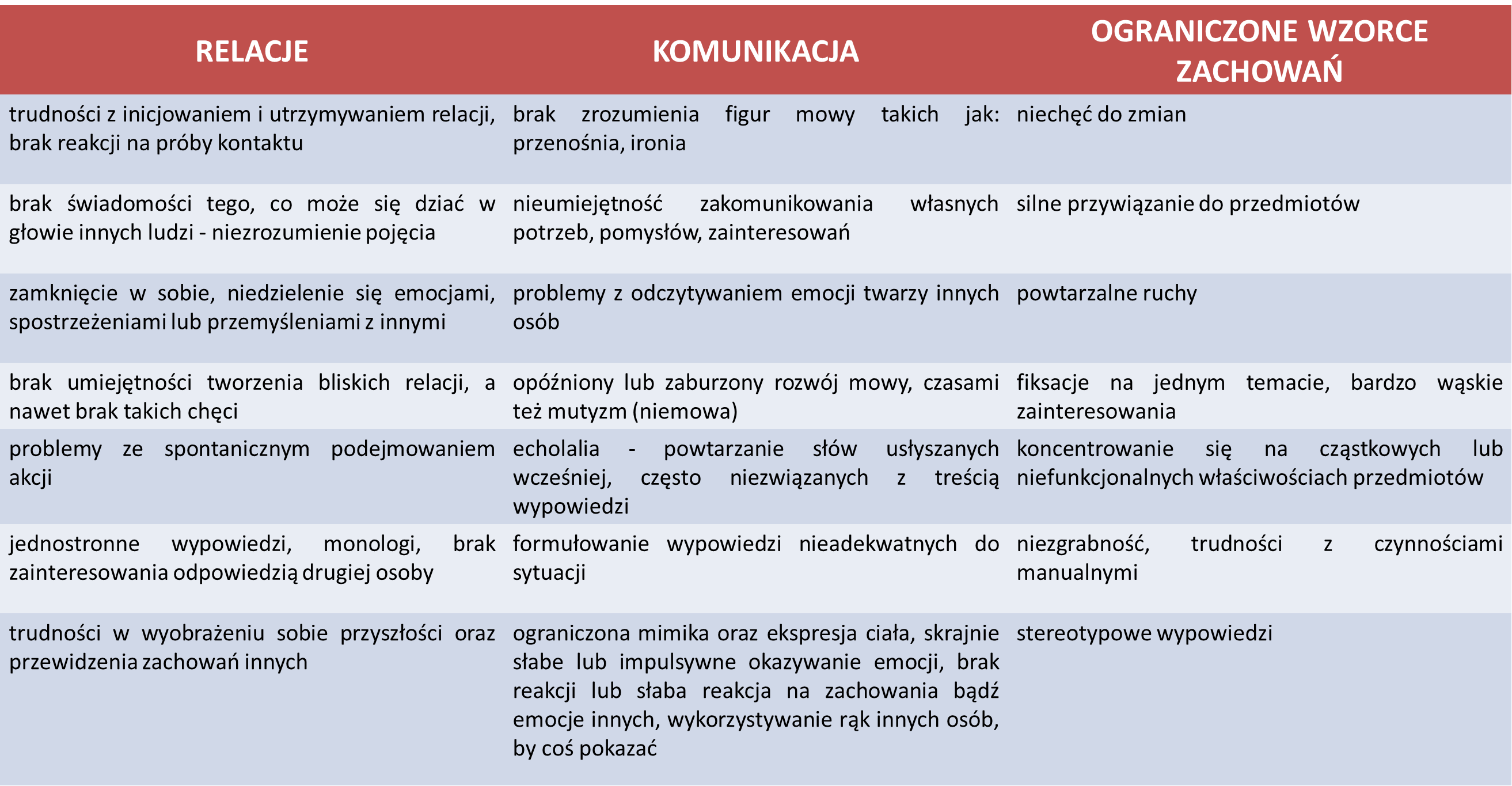 AUTYZM U DOROSŁYCH
Centers of Disease Control (CDC) wskazuje na brak kontaktu wzrokowego lub ograniczony kontakt wzrokowy jako jeden z najbardziej charakterystycznych objawów autyzmu. W wielu przypadkach dorośli                    z autyzmem uczą się nawiązywać częściej kontakt wzrokowy dzięki terapii i pomocy rodziny, dlatego                      z czasem ten objaw może stać się mniej widoczny. 

To, że ktoś nie utrzymuje kontaktu wzrokowego, nie musi być jednoznaczne z autyzmem. Innymi możliwymi przyczynami jest nieśmiałość lub fobia społeczna. 

Osoby z autyzmem często wykonują pewne powtarzalne gesty czy ruchy, np. w sytuacjach stresowych. Może to być machanie rękami, ale może zdarzać się również kołysanie. Kołysanie się to też jeden                z charakterystycznych przejawów choroby sierocej, zaburzenia psychicznego spowodowanego długotrwałym brakiem kontaktu z matką.
AUTYZM U KOBIET A U MĘŻCZYZN
Kobiety wykazują mniej widoczne objawy autyzmu. Częściej ukrywają swój niepokój związany z sytuacjami społecznymi, rzadziej zachowują się agresywnie,                a do tego chętniej wykazują zainteresowania, które są popularne wśród ogółu ludzi. Z tego powodu również później uzyskują diagnozę.

Kobiety z autyzmem doświadczają takich samych trudności, co mężczyźni                           z autyzmem. Nie zawsze rozumieją intencję innych, sugestie lub pewne normy społeczne, przez co mierzą się z poczuciem odosobnienia. Mogą być nadwrażliwe na pewne bodźce, mieć problemy z organizacją, utrzymywaniem kontaktu wzrokowego lub wykazywać powtarzalne zachowania w sytuacjach stresowych.
Diagnoza autyzmu u osób dorosłych
Niestety nie istnieje żaden oficjalny, jednoznaczny test, ani badanie na autyzm. Autyzm diagnozuje lekarz rodzinny, psycholog lub psychiatra. Specjaliści dokonają dogłębnego wywiadu medycznego, obserwują pacjenta oraz próbują wykluczyć choroby dające podobne objawy. 

Jeśli jednak jesteś dorosłym, który podejrzewa u siebie lub bliskiej osoby niezdiagnozowany autyzm -> Kwestionariusz AQ
Być może za brakiem diagnozy w dzieciństwie stoi racjonalne uzasadnienie: to nie jest autyzm. Podobne objawy mogą dawać takie choroby jak:
Zaburzenia afektywne, czyli zaburzenia nastroju, emocji i aktywności w tym np.: depresja, manie, choroba dwubiegunowa.
Nerwica natręctw - w tym schorzeniu pacjent wykonuje kilkukrotnie pewne czynności                              w określonym kontekście.
ADHD
Osobowość unikająca, tj. zaburzenie osobowości objawiające się trudnościami w tworzeniu                      i utrzymywaniu relacji.
Schizofrenia, której charakterystycznym objawem są również zaburzenia w komunikacji z innymi ludźmi, wycofaniu się i zamknięciu w sobie. Mówi się również o autyzmie schizofrenicznym - jest to forma schizofrenii, która przez wzgląd na podobieństwo objawów została w nazewnictwie połączona z autyzmem. To, co odróżnia autyzm schizofreniczny od autyzmu to urojenia. Osoby               z autyzmem mogą mieć jednocześnie schizofrenię - częściej dotyczy to dorosłych. Nawet 35% dorosłych z autyzmem może cierpieć na tę chorobę psychiczną.
Autyzm a zespół Tourette’a
Zespół Tourette’a to organiczne schorzenie mózgu, które objawia się tikami ruchowymi lub werbalnymi. Autyzm to całościowe zaburzenie rozwoju, które może odzwierciedlać się tikami, jednak dominującymi symptomami są problemy z komunikacją, przywiązanie do rutyny, przedmiotów i fiksacje na punkcie jednego tematu. W Zespole Tourette’a nie występują tego typu zaburzenia. Obie choroby są jednak nieuleczalne.
Autyzm a depresja
Według organizacji Autism Speaks nawet 26% dorosłych z autyzmem cierpi na depresję - to trzykrotnie więcej niż w populacji ogólnej. Im „lżejszy” autyzm, tym większe ryzyko depresji. Wynika to z większej świadomości swojej niepełnosprawności, która budzi frustrację i lęk. Badanie van Heijst i in. wyróżnia 2 czynniki, które wpływają na zwiększenie ryzyka tego zaburzenia afektywnego             u osób z autyzmem:
mniejsze poczucie kontroli nad własnym życiem, z którym wiążą się np. trudności z płynnym przechodzeniem między zadaniami;
częstsze zamartwianie - w przypadku dorosłych z autyzmem dotyczy to m.in. trudności z regulowaniem emocji i odnalezieniem się w grupach społecznych.
Autyzm
Najważniejsze jest szybkie rozpoznanie  i  wdrożenie terapii we współpracy ze  specjalistami: neurologiem, psychiatrą,  psychologiem i logepedą.
Możliwe jest wówczas wspieranie osób ze spektrum autyzmu i przygotowywanie ich do funkcjonowania w społeczeństwie w przyszłości.
Nie ma jednak konkretnego sposobu, aby mózg osoby chorej na autyzm nagle zaczął pracować                       w taki sposób, jak u większości ludzi. 
Edukowanie społeczeństwa w zakresie tolerancji dla odmienności i wyjątkowości osób inaczej funkcjonujących, w tym z autyzmem. 
Ułatwieniem dla dorosłych z autyzmem będą sesje terapeutyczne z psychologiem w nurcie terapii behawioralnej.
terapia, na którą wybierze się z partnerem(-ką). Jeśli druga osoba nie zna dokładnie specyfiki spektrum autyzmu, sesje te pozwolą na głębsze zrozumienie autystyka.
Trening umiejętności społecznych przyda się tym osobom, które doświadczają trudności                     w komunikacji z innymi
Poczucie odosobnienia w swojej chorobie pomogą zniwelować grupy wsparcia.
Zespół Aspergera
Zespół Aspergera wiąże się z trudnościami, które ramowo można przyporządkować do następujących obszarów: 
problemy ze swobodnym podejmowaniem kontaktów społecznych                      i podtrzymywaniem ich charakteru opartego na wzajemnej wymianie myśli                      i pełnionych ról (np. mówiącego i słuchacza), 
charakterystyczna sztywność, rytualizm działań i zainteresowań, wyraźna zależność od stałości otoczenia i zdarzeń, silny dyskomfort w odpowiedzi na zmiany w otoczeniu,,
ekscentryczny sposób zachowania i budowania wypowiedzi,
problem z poskładaniem w jedną spójną, dającą pewny układ odniesienia                    i poczucie bezpieczeństwa, układankę tych niezliczonych informacji, jakie stale dopływają do nich ze świata, w którym kluczem do zrozumienia większości sytuacji jest opanowana do perfekcji praktyczna wiedza o relacjach międzyludzkich.
Świat reguł
literalne interpretowania komunikatów, instrukcji i zasad oraz ich sztywnej, hiperlogicznej interpretacji. Mogą mieć trudność w stosowaniu zasad                       w zmiennych okolicznościach, dążyć do egzekwowania ich jako jednoznacznych                                               i nieuwarunkowanych okolicznościami i oczekiwać takiego postępowania od innych. 

Odstąpienie od ram wyznaczanych przez daną zasadę może wywoływać w osobie                     z zespołem Aspergera niepokój, a nawet silną dezorganizację, uniemożliwiającą realizację bieżących zadań
Braki w zakresie tzw. teorii umysłu, tj. systemie wiedzy na temat możliwych stanów umysłu innych osób, a przez to odmienności perspektywy poznawczej                     i emocjonalnej różnych uczestników danej interakcji. 
Trudność w ocenianiu sytuacji z uwzględnieniem tego, co mógł wiedzieć lub czego nie mógł wiedzieć jej konkretny uczestnik, z perspektywy jakiej osobistej wiedzy działał, jakie mogły mu towarzyszyć osobiste pobudki. 

Może to prowadzić np. do niezrozumienia sytuacji, w której wykładowca wystawił ocenę nie na podstawie posiadanej przez studenta wiedzy, ale zaledwie na podstawie jej próbki zaprezentowanej na egzaminie ustnym. Student może też nie zrozumieć, dlaczego egzaminator przywołuje na początku egzaminu zdarzenie z życia prywatnego lub anegdotę, podczas gdy wykładowca ma w zwyczaju robić to w celu rozładowania stresu u zdającego studenta.
Treści umowne, niejednoznaczne, oparte na wiedzy o relacjach stanowią ciężar, który obciąża funkcje uwagi koniecznej dla analizy treści merytorycznej, warto zatem pamiętać, że to, co rozbudza uwagę większości audytorium, może obniżać zdolność koncentracji na istocie przekazu przypadku osób z omawianymi problemami.
Ciekawym przykładem specyfiki przetwarzania treści językowych przez osoby                         z zespołem Aspergera jest dużo mniejsza płynność w rozumieniu tych samych treści wypowiadanych przez kogoś niż zapisanych. 

Z uwagi na to warto, o ile to tylko możliwe, zapewnić studentowi dostęp do merytorycznego „rdzenia” w formie pisemnej, np. w postaci skryptu lub prezentacji.
Trudność w przeniknięciu tego, co kryją umysły innych osób z grupy czy wykładowców utrudnia zorientowanie się w niepisanych zasadach regulujących komunikację

Zasad mówiąca, że nie można zagarniać zbyt dużej ilości czasu zajęć wyłącznie dla siebie.

Osoby z zespołem Aspergera mają problemy ze zróżnicowaną modulacją wypowiedzi i uwzględnianiem tego, że sam sposób mówienia ma wpływ na motywację odbiorców do aktywnego słuchania. Sygnały zniecierpliwienia, które wydają się czytelne dla większości, mogą być w takich sytuacjach niedostrzegalne i trudne w interpretacji dla studentów z zespołem Aspergera.
Osoby z zespołem Aspergera mogą mieć trudność w rozpoznaniu oznak znużenia słuchaczy, ale również problem z „włączaniem się” i „wyłączaniem”                                      w odpowiednim momencie rozmowy. 

Sposób komunikacji osób z zespołem Aspergera nie sprzyja wysokim wskaźnikom komunikacyjnej wymiany. Wkładem do rozmowy może być w ich przypadku wpleciony w wypowiedzi rozmówcy (czy raczej odbiorcy) monolog na najbardziej pochłaniający tę osobę temat, niezależnie od tego, czy druga osoba podziela tę fascynację.
Ekscentryzm
Brak płynności i dopasowania w komunikacji i zachowaniach osiąga niekiedy u osób                 z zespołem Aspergera poziom, przy którym nieuchronne staje się wyraźne odczucie ekscentryczności. 
Ekscentryczny może być:
język, 
uparte milczenie, 
nagłe wycofanie się z kontaktu, 
ugłaśnianie bieżącego strumienia myśli, 
unikanie kontaktu wzrokowego,
naruszanie granic, jakie zwykle przyjmowane są w kontakcie.
Niewprawne wchodzenie w relacje i niepewność w odczytywaniu emocji często powoduje poziom napięcia, który wymaga  podjęcia działań zmierzających do natychmiastowej samoregulacji. 

Na część przytoczonych zachowań można spojrzeć właśnie jako na działania mające na celu przywrócenie równowagi:
Milczenie i chwilowa izolacja - ucieczka od nadmiernego nagromadzenia trudnych bodźców
Mówienie do siebie - forma przepracowania jakiejś sytuacji trudnej, która minęła lub trwa aktualnie. 
Warto w planowaniu działań w ramach ćwiczeń, wyjazdów, zajęć terenowych uwzględnić, że student z zespołem Aspergera może potrzebować chwil samotności, dodatkowych przerw i okazji do indywidualnej pracy właśnie w celach samoregulacji, co pozwoli na zmniejszenie częstotliwości mniej efektywnych                        i trudniejszych do zrozumienia dla otoczenia sposobów radzenia sobie                                w momentach przeciążenia kontaktem z ludźmi.
Ekscentryczność języka może polegać w tej grupie np. na stosowaniu archaizmów, neologizmów, hermetycznych, wysokospecjalistycznych pojęć, zwrotów niestosownie poufałych czy innych form nieadekwatnych w danym kontekście.
Problemy w integracji bodźców – w odebraniu ich bez zachwiania sprawnego działania całego systemu łączącego funkcje ciała i umysłu, bez dyskomfortu, w sposób pozwalający nadać im znaczenie oraz trafnie na ich podstawie ocenić bieżącą sytuację, np. zagrożenia. Niektóre                                   z dopływających bodźców mogą być odczuwane zbyt słabo, inne mogą powodować dyskomfort dezorganizujący całkowicie zachowanie. Może się okazać, że nadwrażliwość na niektóre bodźce będzie wyłączać studenta z efektywnej pracy na zajęciach w danej przestrzeni . Może też utrudnić lub uniemożliwić sprawne podzielenie się wiedzą na kolokwium i egzaminie. 
Barierą mogą okazać się wrażenia wzrokowe, słuchowe, dotykowe, w tym te odbierane przez resztę otoczenia jako tak subtelne, że zupełnie neutralne. Bodźce takie mogą znacznie zakłócić przetwarzanie informacji najważniejszych z uwagi na bieżące cele (np. treść wykładu). 

Zasadne jest umożliwienie studentowi skorzystanie z możliwości wyboru miejsca na zajęciach, a nawet rozważenie zmiany lokalizacji samych zajęć (zamiana sal). Nadwrażliwość jako bariera może powodować również epizodyczne trudności w regularnym i punktualnym dotarciu na zajęcia (może to być na skutek próby uniknięcia źródła skrajnie nieprzyjemnego bodźca, który pojawił się po drodze), ponieważ konfrontacja z taką stymulacją wykraczającą poza możliwości przyswojenia i przetworzenia może powodować stany silnego pobudzenia i lęku. Niekiedy kluczowe jest wsparcie studenta                            w ustaleniu, co w kontekście zajęć jest bodźcem prowokującym jego dyskomfort i zastanowienie się nad możliwością jego wyeliminowania.
Panta rhei
W zmiennym strumieniu rzeczy i zdarzeń problem z integracją bodźców, w tym bodźców o charakterze społecznym, nasila potrzebę porządku, swoistego „zamrożenia” rzeczy i zdarzeń pod postacią sztywnych rytuałów, gwarantujących powtarzalność, statystyk, wskazujących na pewną przewidywalność zdarzeń, stałych układów. Ze względu na jej siłę o poruszanej potrzebie stałości i rutyny mówi się, w kontekście osób z zaburzeniami z kręgu autyzmu, jako o potrzebie obsesyjnej.
Opisana sztywność wyraża się również w rozwijaniu bardzo specyficznych zainteresowań związanych często ze zdobywaniem wysokospecjalistycznej wiedzy. Niezwykle trudne okazuje się odroczenie celu, jakim jest bieżące zagłębienie się                   w najbardziej fascynującym obszarze wiedzy, na rzecz zadań koniecznych z punktu wiedzenia celów długoterminowych, do których należy ukończenie studiów. 

Osoby z zespołem Aspergera wykazują się nonkonformizmem w wyborze poznawczych celów, są na swój sposób odporne na pobudki rywalizacyjne                                i ambicjonalne, oczekiwania i presję otoczenia czy modelowanie zachowań pojawiające się w grupie.
Problemy dochodzące do głosu podczas zajęć i egzaminów oraz na etapie pisania prac zaliczeniowych. Jednym z istotnych kłopotów jest dla tej grupy studentów sprawne rozumienie strumienia wypowiedzi wykładowcy podczas wykładu. Przyczynia się do tego trudność w różnicowaniu słów, zwłaszcza podobnych brzmieniowo, ale również wspomniany już deficyt w odczytywaniu niewerbalnych aspektów komunikacji.

Dodatkowo brak sprawności w dostrzeganiu akcentów w zdaniu może prowadzić do błędnego zrozumienia wybranych zagadnień czy poleceń, gdyż to samo zdanie może nieść ze sobą inny komunikat i pełnić różną funkcję. Przykładem może tu posłużyć zdanie: „Użycie teraz tego odczynnika nie jest najlepszym pomysłem”.
„Użycie” – „Użycie go w tej chwili nie jest zalecane, ale inna czynność i owszem.” Może to być np. nieczytelna aluzja dotycząca konieczności odłożenia, przekazania lub zutylizowania odczynnika zgodnie z wcześniejszym poleceniem lub sugestia tego,                  że czas na wykonanie zadania się skończył i nie ma co rozpoczynać nowej obserwacji.

„teraz” – „Odczynnik jest dobrze dobrany do rodzaju substancji i procesu, ale nie do jego etapu”

„tego” – „Trzeba rozejrzeć się za innym”

„najlepszym” - „Inny wybór byłby lepszy, ale ten nie jest najgorszy; uzyskany wynik będzie rzetelny, trzeba jednak pamiętać o pewnych ograniczeniach w jego interpretacji”
Działania wspierające studentów :
Warto, aby student otrzymywał możliwie największy zakres treści w formie pisemnej.
Jednoznaczne budowanie poleceń i instrukcji.
Sprawdzanie stopnia rozumienia przekazywanych ustaleń i instrukcji poprzez prośbę o ich sparafrazowanie na potrzeby przypomnienia całej grupie.
Udostępnianie studentom prezentacji typu PowerPoint z jasno zaznaczoną strukturą ważności zagadnień, optymalnie przez zajęciami.
Wydanie zgody na nagrywanie wykładów przez studenta
Nowoczesne oprogramowanie pozwalające na zastosowanie, również podczas zajęć (pod warunkiem dostępności komputera oraz rzutnika multimedialnego lub tablicy interaktywnej), graficznych sposobów porządkowania wprowadzanych zagadnień w postaci mapy myśli.
Studenci z omawianej grupy mogą doświadczać konsekwencji braku sprawności                   w planowaniu swoich działań w czasie, zarówno w krótszej i dłuższej perspektywie, między innymi na skutek trudności w nadawaniu priorytetów w oparciu o wiedzę      o charakterze społecznym.

Odpowiedzią na problemy w planowaniu może być wsparcie w wyznaczaniu etapów realizacji większych zadań: 
dzielenie jednorazowych zaliczeń końcowych na regularne zaliczenia cząstkowe, 
wydłużenie ogólnego czasu egzaminów i zaliczeń,
dzielenie obszernych arkuszy egzaminacyjnych na osobne arkusze, na których wypełnienie dostępne są krótsze bloki czasu oddzielone przerwami. Przerwy mogą dać studentowi większą szansę na lepsze zarządzanie w czasie nie tylko pracą ale również emocjonalnym napięciem,
przeprowadzenie egzaminu w budynku, sali, których warunki fizyczne są znane.
Istotne jest aby zaznaczyć, że sygnalizowane powyżej trudności występują w różnej konfiguracji i nasileniu, tworzą przez to indywidualny wzorzec u każdej z osób. Dwie osoby z zespołem Aspergera nigdy nie będą takie same pod względem napotykanych wyzwań i wynikających z nich potrzeb, dlatego jedyne trafne wsparcie to wsparcie zaprojektowane indywidualnie.
Wyzwanie stanowi “kulturowa adaptacja” rozwiązań wspierających, których wzory docierają do nas głównie z Wielkiej Brytanii i Stanów Zjednoczonych, gdzie studentom z zespołem Aspergera oferowany bywa osobisty mentor – często przygotowany student starszych lat – przeprowadzający studenta przez organizacyjne bariery, wspierający go w zrozumieniu procedur, w orientacji na kampusie, ale również np. w organizacji treści notatek z zajęć.  
Niektóre z zachodnich uczelni oferują wsparcie profesjonalnego “trenera przejścia” lub osobistego coacha. Jego rolą jest wsparcie studenta w odnalezieniu się w nowym otoczeniu na etapie, gdy szczególnie silne zachwiane jest poczucie bezpieczeństwa                 i szczególnie wystawiony na próbę potencjał przystosowania się do zmiany.
Zakłada się, że student powinien trafić na uczelnię wyższą wyposażony nie tylko                     w merytoryczne, ale i społeczne prerekwizyty pozwalające mu na sprawne studiowanie.

On sam, jak i ewentualny proces ustalania wsparcia, powinien być niezależny od współudziału bliskich studenta. W tej perspektywie możemy spojrzeć na studentów                z zespołem Aspergera jako na osoby, którym szczególnie trudno może być spełnić te wyjściowe kryteria współpracy. Niemniej, gdy pomyślimy o nich w perspektywie neurodiversity, która zakłada myślenie nie w kategoriach dysfunkcji neurologicznych, ale zróżnicowania w sposobie przetwarzania informacji i w perspektywie mocnych stron z tego wynikających, pojawi się pytanie, czy najważniejszymi prerekwizytami do owocnego studiowania, pod względem których osoby z tej grupy często przodują, nie jest wysoka inteligencja, głębokie zaciekawienie wybraną specjalistyczną dziedziną, ogromna determinacja i ponawiany z dużą regularnością wysiłek w celu rozwoju wiedzy. Warto do tego dorzucić nonkonformizm w wyznaczaniu celu, który prowadzi do twórczych rozwiązań w nowych obszarach wiedzy.
Zaburzenia osobowości
Zaburzenia osobowości według klasyfikacji psychiatrycznej to: „(…) głęboko zakorzenione i utrwalone wzorce zachowań, przejawiające się mało elastycznymi reakcjami na różnorodne sytuacje indywidualne i społeczne. Reprezentują one albo skrajne, albo znaczące odmienności w porównaniu z przeciętnym w danej kulturze sposobem spostrzegania, myślenia i odczuwania, a w szczególności – odnoszenia się do innych. Takie wzorce zachowania mają tendencje do trwałości i do obejmowania wielu zakresów funkcjonowania psychologicznego.”

Rodzajów zaburzeń osobowości wymienia się wiele. 
W tej grupie zaburzeń psychicznych wyróżnia się zarówno osobowość anankastyczną z tendencją do ciągłej kontroli, osobowość histrioniczną z potrzebą kierowania na siebie uwagi całego otoczenia czy osobowość borderline, gdzie występują m.in. impulsywność, niestabilność relacji uczuciowych i niejasny obraz własnej osoby.
Zaburzenia osobowości
Jeśli przyjrzymy się tej definicji, możemy zauważyć pewne typowe cechy pozwalające na wyróżnienie zaburzeń osobowości, takich jak:
trwałość i głębokie zakorzenienie danych cech tej osoby,
cechy te są mało elastyczne, osoba w wielu okolicznościach zachowuje się w taki sam (lub przynajmniej podobny) dezadaptacyjny sposób,
cechy te są skrajnym przerysowaniem zespołu cech obecnych u innych ludzi,
cechy te przejawiają się zarówno w sposobie, w jaki dana osoba postrzega rzeczywistość, jak i w myśleniu        i emocjach w stosunku do siebie i innych ludzi,
cechy te mają szczególne znaczenie w kontaktach z innymi ludźmi – raczej nie ułatwiają lecz ograniczają, utrudniają, a niejednokrotnie odpowiadają ze niszczenie tych relacji,
cechy te tworzą całościowy wzorzec, nie są pojedynczymi zachowaniami lub tylko przerysowaniem jakiegoś jednego aspektu charakteru.
Zaburzenia osobowości w  Międzynarodowej Statystycznej Klasyfikacji Chorób i Problemów Zdrowotnych
Osobowość paranoiczna
Osobowość schizoidalna
Osobowość dyssocjalna
Osobowość chwiejna emocjonalnie
Osobowość histrioniczna
Osobowość anankastyczna
Osobowość lękliwa (unikająca)
Osobowość zależna
Inne określone zaburzenia osobowości
Zaburzenia osobowości BNO
Zaburzenia osobowości można podzielić na trzy grupy wg klasyfikacji DSM-IV:
Grupa A – dziwaczne i ekscentryczne zachowania (schizotypowe, schizoidalne, paranoiczne),
Grupa B – zachowania dramatyczne, emocjonalne, niekonsekwentne (antyspołeczne, histrioniczne i borderline),
Grupa C – zachowania charakteryzujące się niepokojem i lękiem (unikowe, zależne, obsesyjno-kompulsywne).
Osobowość paranoiczna charakteryzuje się:
ogólnym chłodem emocjonalnym, 
wycofaniem z kontaktów z innymi ludźmi, 
nadmierną podejrzliwością, 
wrażliwością na lekceważenie i krytykę, 
niezdolnością do wybaczania, nieufnością, 
poczuciem krzywdy, 
zazdrością, mściwością, 
nadwrażliwością na krytykę, 
przepełnieniem złością, niezachwianymi przekonaniami, samowystarczalnością, 
zazwyczaj brakiem poczucia humoru, 
ostrożnością, zadufaniem, przekonaniem o własnej wyższości, 
usprawiedliwianiem samego siebie.
Osobowość schizoidalna to:
wycofywanie się z kontaktów społecznych, 
izolowanie się od innych,
brak zdolności do tworzenia bliskich związków emocjonalnych, 
znaczne trudności w wyrażaniu własnej wrażliwości, co jest przyczyną chłodu            i dystansu uczuciowego, 
często uczucie osamotnienia i braku zrozumienia przez innych, 
podejrzliwość, trudności z odczuwaniem i przeżywaniem przyjemności, 
zazwyczaj samotne działania,
życie w świecie marzeń i fantazji, 
ambicja, skłonność do introspekcji, skłonność do ekscentryzmu, 
obojętność na wygłaszaną wobec nich pochwałę lub krytykę.
Osobowość impulsywna przejawia się w:
tendencji do zachowań gwałtownych z jednoczesnym brakiem przewidywania ich konsekwencji, 
emocjonalnej niestabilności, 
wybuchach gwałtownych zachowań, 
niestabilnym kapryśnym nastroju, 
oczekiwaniu natychmiastowej gratyfikacji, 
tendencji do wchodzenia w konflikty zwłaszcza, gdy impulsywne działania zostały przez kogoś skrytykowane, 
braku umiejętności kontroli działań impulsywnych, 
wysokim napięciu wewnętrznym i towarzyszącej mu gonitwie myśli, 
nienawiści, wrogiej postawie wobec innych, chęci odreagowania na innych.
Osobowość borderline znana jest z:
Wszechogarniającej niestabilności myśli, uczuć, zachowań, związków interpersonalnych, obrazu siebie, postrzegania rzeczywistości i innych ludzi. 
Główne jej cechy to brak stałości wyrażająca się najczęściej jako oscylacja pomiędzy idealizacją a dewaluacją występująca z dużym natężeniem i tendencją do szybkiej zmiany.
Lęk przed odrzuceniem oraz zachowania mające na celu uniknięcie odrzucenia, chroniczne uczucie pustki, zachowania autoagresywne, czyli gesty lub groźby samobójcze, tendencje do samookaleczania, chwiejność emocjonalna, zachowania impulsywne, takie jak wydawanie pieniędzy, przygodne kontakty seksualne, nadużywanie środków psychoaktywnych, lekkomyślne prowadzenie pojazdów.
Osobowość borderline może współwystępować z innymi zaburzeniami, np. zaburzeniami lękowymi, zaburzeniami afektywnymi, zaburzeniami odżywania oraz zaburzeniami obsesyjno-kompulsywnymi.
Osobowość histrioniczna wiąże się ściśle z:
reagowaniem emocjonalnym i sposobem zachowania naznaczonym teatralnością,
silną tendencją do zwracania na siebie uwagi,
prowokacyjną seksualnością,
koncentracją na atrakcyjności fizycznej służącą zwracaniu na siebie uwagi,
niedostosowana uwodzicielskością,
potrzebą bycia w centrum uwagi przy jednoczesnym braku poczucia komfortu gdy potrzeba ta nie jest zaspokajana,
sugestywnością,
szybko zmieniającymi się płytkimi emocjami,
wypowiedziami nadmiernie impresjonistyczne i pozbawionymi szczegółów,
nadinterpretacją związków, uważaniem relacji za bardziej intymne niż są                w rzeczywistości.
Osobowość narcystyczna to:
występująca silna potrzeba bycia podziwianym, powiązana z brakiem empatii         i niezdolnością do przyjęcia innej perspektywy. 

Osoby narcystyczne zwykle:
wyolbrzymiają swoje osiągnięcia i talenty,
oczekują nadmiernego podziwu ze strony innych ludzi,
są przekonane o swojej wyjątkowości, w związku z czym uważają, że mogą wchodzić w relacje jedynie z innymi wyjątkowymi ludźmi lub instytucjami,
mają tendencję do wykorzystywania innych do swoich celów,
często są zazdrosne o innych lub mają przekonanie, że inni im zazdroszczą,
wykazują się arogancją i wyniosłymi zachowaniami lub postawami.
Osobowość obsesyjno-kompulsywna zdominowana jest przez:
nadmierny perfekcjonizm,
dbałość o czystość i porządek,
kontrolę umysłową w relacjach interpersonalnych przy jednoczesnym znacznym ograniczeniu elastyczności, otwartości i efektywności,
przywiązywanie dużej wagi do szczegółów, regulaminów,
wygórowane i ściśle określone standardy, przez co często nie mogą ukończyć powierzonych zadań,
skrupulatność, sztywność,
upór,
małą elastyczność wobec kwestii moralnych, etycznych, religijnych,
skąpstwo wobec siebie i innych,
odczuwanie natarczywych i niechcianych impulsów.
Osobowość unikająca:
głównym jej objawem jest zaniżona samoocena i związane z nią unikanie, mimo pragnienia, wchodzenia w relacje z innymi ludźmi i sytuacje społeczne, przy jednoczesnym przeżywaniu cierpienia z tego powodu. 

Pacjenci z taką osobowością:
unikają działalności zawodowej, wymagającej kontaktów z innymi ludźmi,
wykazują niechęć do wiązania się z innymi,
są powściągliwe w intymnych związkach,
odczuwają niechęć do podejmowania osobistego ryzyka.

Podstawą zachowań unikających w powyższych sytuacjach jest poczucie własnej nieatrakcyjności i ciągła obawa przed krytyką, odrzuceniem i dezaprobatą.
Osobowość zależna – to taka, w której występuje:
przesadna potrzeba bycia pod opieką,
niechęć do samodzielnego podejmowania decyzji,
duża potrzeba przerzucenia odpowiedzialności na innych prowadząca do zachowań nacechowanych uległością i strachem przed popełnieniem błędu               i odrzuceniem,
preferowana bierność przejawiająca się poprzez niechęć do stawiania wymagań osobom, od których jest się zależnym,
niezdolność do zaopiekowania się sobą,
nadmierne poszukiwanie wsparcia i nowych związków, w których można uzyskać wsparcie,
nierealistyczne zaabsorbowanie lękami przed byciem pozbawionym opieki.
Zaburzenia psychiczne związane ze stosowaniem substancji psychoaktywnych
Substancje psychoaktywne – alkohol, narkotyki czy nawet leki – prowadzić mogą do specyficznych zaburzeń podczas ich zażywania, jak       i mogą one być przyczyną różnych zaburzeń psychicznych w przyszłości. 

Szeroko znane są przede wszystkim te zaburzenia psychiczne, które są konsekwencją długotrwałego, nadmiernego spożywania alkoholu – wśród nich wymieniane są chociażby paranoja alkoholowa, zespół Otella czy zespół amnestyczny Korsakowa.
Uzależnienia od używania substancji psychoaktywnych
Substancja psychoaktywna (SPA) – 
każda substancja przyjmowana 
w celu uzyskania określonego efektu psychicznego.
Uzależnienia od używania substancji psychoaktywnych
Rodzaje psychoaktywnych substancji uzależniających:
• Alkohol
• Opiaty – morfina, heroina, tzw. kompot (polska heroina), makiwara, mleczko makowe, heroina do palenia (Brown Sugar), fentanyl, dolantyna i inne opiaty stosowane w medycynie do leczenia m. in. bólu
• Kanabinole (przetwory konopi indyjskich) – marihuana, haszysz
• Leki i substancje o działaniu uspakajającym i nasennym– m. in. pochodne benzodwuazepiny np. relanium, oksazepam, nitrazepam
• Kokaina – m. in. takie preparaty jak „crack”
Uzależnienia od używania substancji psychoaktywnych
Rodzaje psychoaktywnych substancji uzależniających:
• Inne (niż kokaina) substancje pobudzające– m. in. amfetamina
• Substancje halucynogenne – LSD, ecstasy, psylocybina i inne
• Lotne rozpuszczalniki – zawierające toluen, ksylen, octan etylu, octan butylu i inne – zawarte w powszechnie dostępnych rozpuszczalnikach do farb i lakierów, różnego rodzaju klejach, zmywaczach do skór i innych
• Tytoń;
• Steroidy androgenno-anaboliczne - przeważnie testosteron i nandrolon
Używanie SPA – substancji psychoaktywnych uzależnienie od SPA – definicje
Ryzykowne używanie substancji - to przyjmowanie nadmiernych ilości substancji (jednorazowo i w określonym przedziale czasu), niepociągające za sobą aktualnie negatywnych konsekwencji, przy czym można oczekiwać, że pojawią się one, o ile obecny model przyjmowania substancji nie zostanie zmieniony.

Szkodliwe używanie - szkodliwe dla danej osoby używanie określonej substancji psychoaktywnej przez co najmniej miesiąc, lub wielokrotne używanie w czasie dłuższym, zdarzające się w sytuacji grożącej niebezpieczeństwem, lub mimo świadomości takiego ryzyka.
Używanie SPA – substancji psychoaktywnych uzależnienie od SPA – definicje
Zespół uzależnienia od SPA - to kompleks zjawisk fizjologicznych, behawioralnych       i poznawczych, wśród których przyjmowanie substancji dominuje nad innymi zachowaniami, które poprzednio miały dla studenta większą wartość. 

Głównym objawem zespołu uzależnienia jest pragnienie substancji (często silne, czasami przemożne). 

Przyjęcie substancji, nawet po bardzo długim okresie abstynencji, może wyzwalać zjawisko gwałtownego nawrotu innych objawów zespołu uzależnienia, znacznie szybciej niż pojawienie się uzależnienia u osób poprzednio nieuzależnionych.
Na ostateczne rozpoznanie uzależnienia 
pozwala identyfikacja trzech lub więcej następujących cech lub objawów 
występujących łącznie 
przez pewien okres czasu 
w ciągu ostatniego roku.
Cechy lub objawy rozpoznania uzależnienia
Silne pragnienie lub poczucie przymusu przyjęcia substancji psychoaktywnej ( tzw. „głód substancji ”).

2. Upośledzona zdolność kontrolowania zachowań związanych                    z przyjmowaniem SPA (trudności w unikaniu rozpoczęcia przyjmowania, trudności w zakończeniu brania do wcześniej założonego poziomu, nieskuteczność wysiłków zmierzających do zmniejszenia lub kontrolowania przyjmowania SPA).
Cechy lub objawy rozpoznania uzależnienia
3. Fizjologiczne objawy zespołu abstynencyjnego pojawiającego się, gdy przyjmowanie SPA jest ograniczane lub przerywane (drżenie mięśniowe, nadciśnienie tętnicze, nudności, wymioty, biegunki, bezsenność, rozszerzenie źrenic, wysuszenie śluzówek, wzmożona potliwość, zaburzenia snu, niepokój, drażliwość, lęki, padaczka poalkoholowa, omamy wzrokowe lub słuchowe, majaczenie drżenie) albo używanie alkoholu lub pokrewnie działającej substancji (np. leków) w celu złagodzenia ww. objawów, uwolnienia się od nich lub uniknięcia ich.

4. Zmieniona (najczęściej zwiększona) tolerancja na SPA( np. ta sama dawka alkoholu nie przynosi oczekiwanego efektu) potrzeba spożycia większych dawek dla wywołania oczekiwanego efektu.
Cechy lub objawy rozpoznania uzależnienia
5. Z powodu przyjmowania SPA - narastające zaniedbywanie alternatywnych źródeł przyjemności lub zainteresowań, zwiększona ilość czasu przeznaczona na zdobywanie SPA lub jej branie, bądź uwolnienia się od następstw jej działania.

6. Uporczywe przyjmowanie SPA mimo oczywistych dowodów występowania szkodliwych następstw brania (np. picie alkoholu, mimo, że charakter i rozmiary szkód są osobie pijącej znane lub można oczekiwać, że są znane).
Objawy Alkoholowego Zespołu Abstynencyjnego (ICD-10)
•Drżenie mięśniowe języka, powiek i wyciągniętych rąk
•Pocenie się
•Nudności lub wymioty
•Tachykardia i/lub podwyższone ciśnienie tętnicze
•Ogólne złe samopoczucie, rozbicie lub osłabienie
•Bóle głowy
•Bezsenność
•Pobudzenie psychoruchowe
•Lęk, niepokój, nadwrażliwość na bodźce
•Przemijające złudzenia albo omamy: wzrokowe, dotykowe lub słuchowe
Zaburzenia psychiczne: zaburzenia otępienne
Zaburzenia otępienne związane bywają z zaburzeniami czynności poznawczych (takimi jak pogorszenie uwagi, koncentracji czy zdolności pamięciowych), mogą one jednak doprowadzać również i do tego, że doświadczający ich pacjent nie będzie w stanie samodzielnie egzystować. Do tego typu zaburzeń psychicznych zalicza się wiele chorób, takich jak: choroba Alzheimera, otępienie czołowo-skroniowe czy otępienie z ciałami Lewy'ego.
Zaburzenia psychiczne: zaburzenia psychoseksualne
Zaburzenia psychoseksualne ogólnie dzielone są na dwie kategorie. Pierwszą z nich są dysfunkcje seksualne niezwiązane ze zmianami organicznymi czy jakimiś schorzeniami somatycznymi. Do niej zaliczane są takie problemy, jak np. utrata potrzeb seksualnych, awersja seksualna czy wytrysk przedwczesny i dyspareunia nieorganiczna.
Zaburzenia psychiczne: zaburzenia snu
Do zaburzeń snu zalicza się:

dyssomnie (związane z nieprawidłową ilością lub jakością snu)
parasomnie (są nimi zjawiska, do których dochodzi w czasie snu).

Wśród dyssomni wyróżnia się bezsenność, jak i nadmierną senność (hipersomnię), a także narkolepsję. Parasomniami są z kolei sennowłóctwo (somnambulizm) oraz lęki nocne i koszmary senne.
Całościowe zaburzenia rozwojowe, w których problemy psychiczne występują, jako wtórne.
Kategoria diagnostyczna obejmująca rozległe nieprawidłowości rozwojowe, które zaburzają podstawowe funkcje psychiczne, m.in. uwagę, motorykę, percepcję, wpływające na czynności społeczne              i rozwój języka.
a)  autyzm dziecięcy 
b) zespół Aspergera 
c)  zespół Retta
Zaburzenia psychiczne - ryzyko agresji
Ryzyko agresji jest podwyższone w zaburzeniach tj.:

zaburzenia osobowości: osobowość dyssocjalna, borderline, narcystyczna
nadużywanie substancji psychoaktywnych: alkohol, amfetamina
ostre psychozy, mania
zaburzenia stresowe pourazowe
uszkodzenie lub dysfunkcja mózgu
Kategorie agresji:
CHARAKTER: czynna – bierna
FORMA DZIAŁAŃ: słowna – fizyczna
CZAS REAKCJI: doraźna – odroczona
OBIEKT AGRESJI: bezpośredni – przemieszczony
MOTYW: przemyślany – impulsywny
CEL: określony – uogólniony – przypadkowy
Ocena zagrożenia 
i przeciwdziałanie agresji
AGRESJA PRZEWIDYWALNA: 

obecne motywy agresywne bez gotowości do natychmiastowej realizacji

Zalecane działania: 
inicjowanie kontaktu, dążenie do zwerbalizowania motywów, szukanie sposobów radzenia sobie z nimi przez klienta, udzielenie wyjaśnień, propozycja zwrócenia się po pomoc specjalistyczną
Ocena zagrożenia 
i przeciwdziałanie agresji
AGRESJA ZAGRAŻAJĄCA

 obecne motywy i gotowość do ich realizacji (bladość, silne napięcie mięśni, drżenie, głośne nieskładne wypowiedzi, przeklinanie, niepokój ruchowy, wypowiedzi i zapowiedzi agresywne)

Zalecane działania: 
umożliwienie uzewnętrznienia zagrażających emocji w niezagrażający sposób, odróżnianie agresywnych myśli od zachowań, zapewnienie o gotowości świadczenia pomocy, zapewnienie możliwie spokojnych warunków zewnętrznych, wezwanie pomocy profesjonalnej
Ocena zagrożenia 
i przeciwdziałanie agresji
AGRESJA W TOKU: 
czynne realizowanie działań agresywnych

Zalecane działania:
natychmiastowe wezwanie pomocy profesjonalnej w celu szybkiego unieruchomienia        i podania leków (policja, pogotowie ratunkowe).
WAŻNE!
Jeżeli w ocenie pracownika istnieje bezpośrednie zagrożenie życia lub zdrowia studenta bądź innego pracownika np. wprost deklaruje on zamiar odebrania sobie życia – należy niezwłocznie wezwać pogotowie ratunkowe  

W tej sytuacji należy towarzyszyć osobie, której życie/zdrowie jest zagrożone, aż do czasu uzyskania przez nią pomocy ze strony służb ratunkowych. W żadnym razie nie należy pozostawiać takiej osoby samej. Jeżeli osoba ta stanowi zagrożenie dla bezpieczeństwa innych osób, pracownik nie powinien pozostawać z nią sam na sam, wtedy należy jak najszybciej wezwać pomoc.
Regulacje prawne związane z funkcjonowaniem osób z zaburzeniami zdrowia psychicznego.
USTAWA z dnia 19 sierpnia 1994 r.o ochronie zdrowia psychicznego
Przepisy ogólne
Art. 1 [Organy i instytucje zapewniające ochronę zdrowia psychicznego]
1. Ochronę zdrowia psychicznego zapewniają organy administracji rządowej i samorządowej oraz instytucje do tego powołane.
2. W działaniach z zakresu ochrony zdrowia psychicznego mogą uczestniczyć stowarzyszenia i inne organizacje społeczne, fundacje, samorządy zawodowe, kościoły i inne związki wyznaniowe oraz grupy samopomocy pacjentów i ich rodzin, a także inne osoby fizyczne              i prawne.
USTAWA z dnia 19 sierpnia 1994 r.o ochronie zdrowia psychicznego
Art.  2.  [Zadania realizowane w ramach ochrony zdrowia psychicznego; Narodowy Program Ochrony Zdrowia Psychicznego]
1. Ochrona zdrowia psychicznego obejmuje realizację zadań dotyczących         w szczególności:
1) promocji zdrowia psychicznego i zapobiegania zaburzeniom psychicznym;
2) zapewnienia osobom z zaburzeniami psychicznymi wielostronnej                   i powszechnie dostępnej opieki zdrowotnej oraz innych form opieki i pomocy niezbędnych do życia w środowisku rodzinnym i społecznym;
3) kształtowania wobec osób z zaburzeniami psychicznymi właściwych postaw społecznych, a zwłaszcza zrozumienia, tolerancji, życzliwości, a także przeciwdziałania ich dyskryminacji.
USTAWA z dnia 19 sierpnia 1994 r.o ochronie zdrowia psychicznego
2. Zadania, o których mowa w ust. 1 pkt 1, są realizowane w ramach Narodowego Programu Zdrowia, o którym mowa w art. 9 ust. 1 ustawy z dnia 11 września 2015 r.                   o zdrowiu publicznym (Dz. U. z 2019 r. poz. 2365 oraz z 2020 r. poz. 322), zwanego dalej "Narodowym Programem Zdrowia", a zadania, o których mowa w ust. 1 pkt 2 i 3, poprzez działania określone w Narodowym Programie Ochrony Zdrowia Psychicznego.
3. Narodowy Program Ochrony Zdrowia Psychicznego określa w szczególności:
1) okres jego obowiązywania;
2) diagnozę sytuacji i zagrożeń dla zdrowia psychicznego, w tym zróżnicowań regionalnych;
3) cele główne i cele szczegółowe;
4) podmioty biorące udział w jego realizacji;
5) sposób realizacji zadań;
6) niezbędne działania legislacyjne, w szczególności mające na celu zapewnienie przestrzegania praw osób z zaburzeniami psychicznymi.
USTAWA z dnia 19 sierpnia 1994 r.o ochronie zdrowia psychicznego
4. Prowadzenie działań określonych w Narodowym Programie Ochrony Zdrowia Psychicznego należy do:
1) zadań własnych samorządów województw, powiatów i gmin;
2) zadań ministra właściwego do spraw zdrowia, Narodowego Funduszu Zdrowia oraz ministrów właściwych ze względu na charakter działań określonych w programie.
5. Wskazane w ust. 4 pkt 1 działania polegają w szczególności na:
1) promowaniu zdrowia psychicznego i zapobieganiu zaburzeniom psychicznym;
2) zapewnieniu osobom z zaburzeniami psychicznymi wielostronnej, zintegrowanej                      i dostępnej opieki zdrowotnej, w tym w ramach centrów zdrowia psychicznego, oraz innych form pomocy niezbędnych do życia w środowisku społecznym, rodzinnym i zawodowym.
5a. Koordynatorem realizacji Narodowego Programu Ochrony Zdrowia Psychicznego jest minister właściwy do spraw zdrowia.
USTAWA z dnia 19 sierpnia 1994 r.o ochronie zdrowia psychicznego
6. Rada Ministrów określa, w drodze rozporządzenia, Narodowy Program Ochrony Zdrowia Psychicznego, uwzględniając zagadnienia, o których mowa w ust. 3, oraz biorąc pod uwagę konieczność ochrony praw osób                        z zaburzeniami psychicznymi.
7. Minister właściwy do spraw zdrowia sporządza, co 2 lata, informację           o zrealizowanych lub podjętych zadaniach z zakresu ochrony zdrowia psychicznego zawierającą ocenę realizacji Narodowego Programu Ochrony Zdrowia Psychicznego za 2 ostatnie lata. Minister właściwy do spraw zdrowia przekazuje informację Radzie Ministrów do dnia 30 listopada roku następującego po ostatnim roku objętym informacją.
8. Rada Ministrów przekazuje Sejmowi Rzeczypospolitej Polskiej informację, o której mowa w ust. 7, w terminie 3 miesięcy od dnia jej przyjęcia.
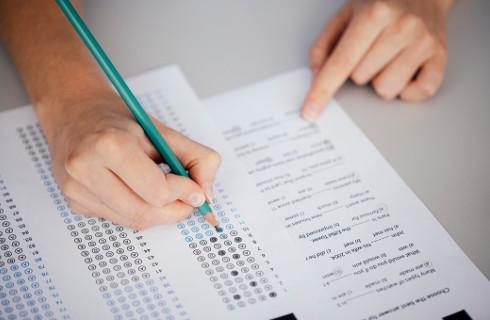 Wsparcie edukacyjne dla osoby               z zaburzeniami psychicznymi
Problemy osób z zaburzeniami zdrowia psychicznego podczas edukacji na uczelni:
1) W ramach organizacji zajęć:
potrzeba pracy w mniejszej grupie,
potrzeba krótkich przerw na odpoczynek,
potrzeba zapoznania się z wyprzedzeniem z konspektem zajęć
potrzeba wydłużonego czasu na przygotowanie prac zaliczeniowych
potrzeba czasowej absencji na zajęciach, ze wg na pogorszenie stanu zdrowia
potrzeba uwzględnienia trudności studenta w podejmowaniu kontaktów społecznych
Problemy osób z zaburzeniami zdrowia psychicznego podczas edukacji na uczelni:
2) W ramach adaptacji zaliczeń i egzaminów:
potrzeba wydłużenia czasu trwania egzaminu;
potrzeba zmiany formy egzaminu z ustnej na pisemną lub odwrotnie;
potrzeba dostosowania sposobów podawania treści pytań egzaminacyjnych; m.in. pytania podawane w formie ustnej i pisemnej podczas egzaminów ustnych;
potrzeba ewentualnej możliwości przygotowywania pisemnych notatek podczas egzaminów ustnych;
potrzeba korzystania z krótkich przerw podczas egzaminu;
potrzeba w przypadku egzaminów z obszernego materiału możliwości podziału go na części;
potrzeba przeprowadzenia egzaminu w osobnej sali.
Rodzaje wsparcia edukacyjnego studentów 
z zaburzeniami psychicznymi:
1) W ramach organizacji zajęć:
• Dostosowania  organizacji  pracy  podczas  zajęć  do  aktualnych  trudności  zdrowotnych  -  pracy  w mniejszej grupie, umożliwienia odpowiadania ze swojego miejsca w celu zmniejszenia ekspozycji społecznej, pozwolenia na robienie krótkich przerw na odpoczynek;
• Pozwolenia na nagrywanie treści zajęć w celu poprawienia ich odbioru;
• Udostępniania konspektów zajęć/prezentacji z odpowiednim wyprzedzeniem, tak by mogły zapoznać się z nim i pełniej uczestniczyć w zajęciach;
• Wydłużenia czasu na przygotowanie prac zaliczeniowych, szczególnie obszernych prac pisemnych, a także w razie konieczności dzielenia ich na mniejsze części;
• Umożliwienia zwiększonej absencji na zajęciach ze względu na stan zdrowia;
Rodzaje wsparcia edukacyjnego studentów z zaburzeniami psychicznymi (cd.)
Uzgodnienia  formy,  w  jakiej  student  będzie  mógł  nadrobić  ewentualne  zaległości  wynikające  z pogorszenia stanu zdrowia. 
Uwzględnienia  specyficznych,  niekiedy  tylko  okresowych,  trudności  studenta  w  podejmowaniu  kontaktów społecznych. 
Uwzględnienia faktu, że zażywane przez studenta leki mogą powodować takie skutki uboczne np. senność;
2) W ramach adaptacji zaliczeń i egzaminów:
 wydłużenia czasu trwania egzaminu;
 zmiany formy egzaminu z ustnej na pisemną lub odwrotnie;
 możliwości podawania treści pytań egzaminacyjnych w formie ustnej i pisemnej podczas egzaminów ustnych;
 możliwości przygotowania pisemnego konspektu odpowiedzi w czasie egzaminu ustnego;
 możliwości korzystania z krótkich przerw podczas egzaminu;
 rozłożenia egzaminów w sesji;
 w przypadku egzaminów z obszernego materiału możliwości podziału go na części;
 przeprowadzenia egzaminu w osobnej sali.
Koniec wsparcia od państwa

Po 24. roku życia kończą się zasiłki wspomagające rehabilitację oraz edukację. Uzyskanie orzeczenia o niepełnosprawności przez dorosłych wymaga nie tylko złożenia wniosku do Zespołu Orzekania o Niepełnosprawności wraz z dokumentacją medyczną, ale również spełnieniem następujących warunków:
ukończone 16 lat;
niezdolność do pracy zarobkowej lub potrzeba przystosowania środowiska pracy,
pełna niesamodzielność wymagająca stałej opieki innych lub częściowa niesamodzielność w codziennych czynnościach i potrzeba specjalnych urządzeń do prawidłowego funkcjonowania.

Wiele osób z autyzmem nie zostaje zakwalifikowana jako osoby formalnie niepełnosprawne. Po dalszą pomoc można zgłaszać się do organizacji wspierających dorosłych w autyzmie, np. fundacji MADA.
Jakich trudności mogą doświadczać studenci ze spektrum autyzmu na uczelni?
trudności w kontaktach z innymi studentami i nauczycielami 
słabe rozumienie kodu  społecznego,  zawartego  w  mowie  ciała  i  symbolice  społecznej stąd częste niedostosowanie do sytuacji 
dostrzegana przez  otoczenie  „inność” w kontaktach  z  innymi,  jak nadmierna powaga, ekscentryczność,  społeczna naiwność, dziecinność,  nieporadność w pełnieniu typowych ról społecznych, itp. 
odczuwanie strachu w sytuacjach społecznych, zwłaszcza podczas rozmowy 
nieumiejętność  prowadzenia  dialogu  i  współpracy,  jednostronność  zachowań społecznych, np. skłonność do monologowania, niedopuszczania do głosu lub przeciwnie – tylko słuchanie w milczeniu 
potrzeba zachowywania określonej rutyny w swoich zachowaniach.
opór  wobec  zmian  i  dramatyczne  przeżywania  zmian  nagłych,  których  się  nie spodziewają 
słabe zdolności organizacyjne 
łatwe rozpraszanie się 
potrzeba konkretu i logicznej konsekwencji we wszystkim 
dosłowne, literalne rozumienie zwrotów i tekstów 
nie odróżnianie zagadnień istotnych od nieistotnych  
drobiazgowość, nadmierne skupianie się na detalach 
nadmierny perfekcjonizm 
niska odporność na stres i uruchamianie zachowań regresywnych w trudnych sytuacjach
Możliwości osób ze spektrum autyzmu i innymi całościowymi zaburzeniami rozwojowymi cenione w szkolnictwie wyższym
zdolności i pasja do szczegółowego badania wąskich obszarów wiedzy 
niezwykle silna motywacja, wola i niezależność działania 
zdążanie do wyznaczonego celu, pomimo zakłóceń, utrudnień i przeszkód 
niezłomność  i konsekwencja  w  zakresie  przyjętych (czy rozpoznanych jako  właściwe) norm               i zasad 
lojalność i uczciwość jako konsekwencja wierności przyjętym normom 
w przypadku kreatywności - oryginalność pomysłów i niepowtarzalność efektów 
odporność na krytykę, sugestie i wpływy zewnętrzne przy realizacji obranej idei.  

„Mieszanina niezwykle  mocnych stron i  zupełnie niespodziewanych na  ich tle deficytów może  budzić  zdumienie  i  niedowierzanie  kadry  akademickiej  czy  innych  studentów i często tak się właśnie dzieje, co niestety nie zawsze prowadzi do pozytywnych skutków dla studenta z cechami autyzmu” (R. Stefańska-Klar 2005b)
Strategie  pomocy,  zorientowane  na pokonywanie  trudności,  wynikających       z ukrytej  niepełnosprawności  emocjonalno-społecznej i deficytów neurologicznych studentów ze spectrum autyzmu:
Ułatwienie, zwłaszcza początkującym studentom poruszanie się po terenie uczelni i   zrozumienie panujących w niej zasad.  
Taktowne „monitorowanie” radzenia sobie przez studenta i wspieranie go, w razie potrzeby.  
Zwracanie uwagi na traktowanie studenta ze strony grupy i pracowników, czasem może być  potrzebna pomoc oby stronom we wzajemnym zrozumieniu się.  
Stosowanie elementów indywidualizacji w nauczaniu przedmiotów i w organizacji studiów – czasem najlepszym wyjściem jest stworzenie wspólnie ze studentem specyficznego programu indywidualnego, bez upierania się przy nie dającej rezultatu unifikacji.  
Współpraca z innymi wykładowcami i prowadzącymi ćwiczenia z zakresu przedmiotów zbliżonych do naszego, ale też odległych – warto wypracować pewne wspólne strategie korzystne dla studenta i dla prowadzącego, korzystać z  doświadczenia innych, nie zakłócać nawzajem swoich działań i wzajemnie  wspierać się w trudnościach.
Strategie  pomocy,  zorientowane  na pokonywanie  trudności,  wynikających       z ukrytej  niepełnosprawności  emocjonalno-społecznej i deficytów neurologicznych studentów ze spectrum autyzmu:
Uwzględnienie nadwrażliwości na światło, dźwięki określonego rodzaju czy inne bodźce, jeśli zachodzi taka potrzeba.    
Pomoc w organizacji nauki własnej studenta i tej przebiegającej w grupie, na zajęciach        
Akceptacja indywidualnego stylu uczenia się, notowania (bywają całkiem atypowe, aczkolwiek skuteczne).
Tolerancja nietypowych, a nieszkodliwych i nie obrażających nikogo zachowań, wynikających z obsesji, lęku czy nadwrażliwości (brak kontaktu wzrokowego, siadanie z dala od innych, stosowanie dziwnych póz ciała, wykonywania dodatkowych ruchów, itp.), szczególnie zaś o podłożu tikowym, nie poddających się samokontroli.
Umożliwienie studentom z problemami wynikającymi ze spektrum autyzmu używania  urządzeń chroniących przed zakłóceniami sensorycznymi (ciemne okulary, ochraniacze na uszach) i wspomagających uczenie się i komunikację czy w ogóle pozwalającymi się wypowiedzieć (np. pisanie na laptopie sprawdzianu, stosowanie dyktafonu na wykładzie).      
Uwzględnienie indywidualnych rozwiązań egzaminacyjnych i dotyczących sprawdzianów, zaliczeniowych prac                               i projektów.
Pomoc w radzeniu sobie ze stresem, uczenie ich tego, być może w ramach zajęć organizowanych specjalnie na ten temat dla wszystkich.       
Uwzględnianie osobliwej nieraz specyfiki studentów z cechami autyzmu w  procesie edukacji.       
Współpraca z jednostką (biurem lub centrum) zajmującą się sprawami osób niepełnosprawnych i władzami dziekańskimi.
WAŻNE!
Respektowanie prawa studenta do nieujawniania diagnozy psychiatrycznej.


Wskazana jest indywidualna pomoc studentom z zaburzeniami psychicznymi
Problem odrzucania pomocy wsparcia
Zrozumienie mechanizmu odrzucania wsparcia jest warunkiem znalezienia sposobu na przełamanie impasu, dlatego warto mieć świadomość, że studenci z zaburzeniami psychicznymi: 
mogą odmawiać przyjmowania pomocy, ponieważ uważają, że nie jest im ona potrzebna; 
są odbierane przez otoczenie negatywnie – z obawą i lękiem – dlatego też mogą czuć się samotne, niezrozumiane       i wycofują się z kontaktów, nie wierząc w skuteczną pomoc; 
mogą obawiać się, że zwrócenie się o pomoc do pracownika akademickiego zakończy się kolejną hospitalizacją;           z obawy przed szpitalem mogą ukrywać pogorszenie stanu zdrowia; 
mogą utracić kontrolę nad swoimi odczuciami, stanem, wyglądem, dlatego często nie zdają sobie sprawy, że są niewłaściwie ubrane, głodne, zaniedbane, brudne; 
mają zaburzony obraz rzeczywistości, dlatego czasem nie zdają sobie sprawy z upływu czasu, mają problemy               z dotrzymaniem terminu; 
mogą mieć złe doświadczenia z próbami uzyskania pomocy ze strony innych instytucji; 
odczuwają nieufność i lęk przed obcymi, co może stanowić symptom ich choroby; 
mogą odzwierciedlać lęki i obawy indukowane przez rodziny, które nie wierzą w możliwości zmiany i faktycznie ubezwłasnowolniają je (nie w sensie prawnym, lecz w praktyce życia codziennego).
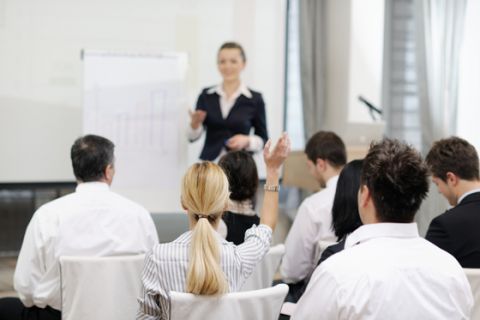 Sposoby komunikacji ze studentami                     z zaburzeniami psychicznymi
Znaczenie komunikowania się.
Komunikowanie się to wzajemne przekazywanie informacji, umiejętności, pojęć, idei, uczuć itp. za pomocą symboli tworzonych przez słowa, dźwięki, obrazy czy dotyk. 

Komunikacja interpersonalna to wymiana komunikatów, pomiędzy co najmniej dwiema związanymi ze sobą określonymi relacjami osobami, a każda interakcja ma, co najmniej kilka punktów odniesienia, takich jak obowiązujące zasady zachowania, obustronne oczekiwania i wzajemne koncentrowanie na sobie uwagi. Komunikacja interpersonalna jest więc zakłócanym przez szum procesem przekazywania informacji pomiędzy dwojgiem lub małą grupą jego uczestników, za pośrednictwem jednego lub więcej kanałów, wywołującym określone skutki i natychmiastowe sprzężenia zwrotne.
Skuteczna komunikacja między dwoma osobami zachodzi wtedy, kiedy odbiorca rozumie sytuację zgodnie z zamierzeniami nadawcy. 
W modelu efektywnego porozumiewania się między ludźmi występują dwie główne czynności: nadawanie i przyjmowanie informacji, czyli mówienie i słuchanie.
 
Prawidłowa komunikacja sprzyja w budowaniu pozytywnych relacji z drugą osobą oraz jest szczególnie ważna w kontakcie z osobami z zaburzeniami psychicznymi i emocjonalnymi.
Komunikacja ze studentem z zaburzeniami psychicznymi
Specyfikacja nie różni się zbytnio od sposobu komunikacji z osobą, która takich zaburzeń nie przejawia. 

Zasady dotyczące komunikacji:
Umiejętność dostrzeżenia problemu, 
Umiejętność odpowiedniego poprowadzenia rozmowy (np. otwartość, aktywne słuchanie, empatia, dążenie do zrozumienia, akceptacja                      i szacunek),
Okazanie chęci pomocy,
Wyrażanie swojego zdania poprzez schemat FUKO.
Formy komunikowania
Efektywność wszystkich procesów komunikowania, bez względu na poziom i sposób porozumiewania, zależy od dwóch podstawowych form:
komunikacji werbalnej, 
komunikacji niewerbalnej. 
Z reguły obie formy występują jednocześnie, uzupełniając się.
W komunikacji ze studentami mającymi problemy psychiczne lub emocjonalne należy stosować podstawy dobrej autoprezentacji, która pozwoli zbudować zaufanie do naszej osoby oraz poczucie bezpieczeństwa.
Najczęściej stosowane w dobrej autoprezentacji gesty to:
gest otwarcia - rozłożenie dłoni wnętrzem do góry, nieco szerzej niż szerokość tułowia (gest bardzo pozytywny, często wykorzystywany przez JP II)
gest porządkujący - dłonie rozstawione na szerokość ciała (wnętrzem w dół) wykonują nieznaczny ruch w dół - gest porządkujący i uspokajający
gest wskazujący - wykonywany otwartą dłonią w kierunku otoczenia
gest zaprzeczenia - energiczne rozsunięcie dłoni skierowanych wnętrzem w dół (wszystkie gesty wykonujemy rozluźnionymi dłońmi ).
Należy unikać:
postawy obronnej, czyli rąk złożonych na piersiach, 
postawy “listka figowego”, czyli rąk splecionych na wysokości genitaliów, 
postawy dziecięcej - rąk wzdłuż tułowia, palców skubiących ubranie.
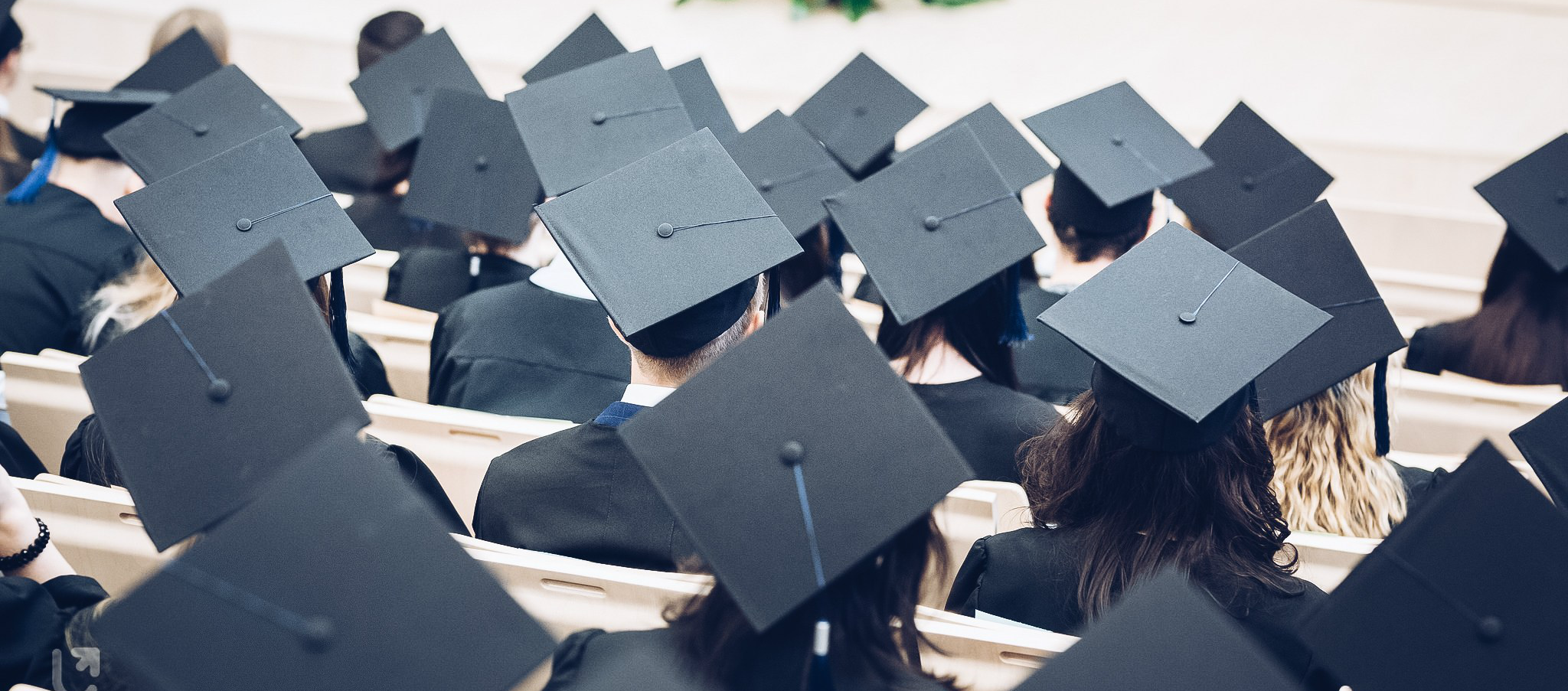 Najczęściej popełniane błędy w kontakcie ze studentami chorującymi psychicznie
Wskazówki dla kadry akademickiej
W  kontaktach  akademickich  wykładowcy  ze  studentem  chorującym  psychicznie  niezwykle  ważne  są  sposoby  pozwalające  zakreślić  granice  osobistej  odpowiedzialności  wykładowcy.  

Zdarza  się,  że  problem  psychiczny  studenta  bywa  całkowicie  zanegowany  lub  traktowany  z  lękiem  i  wypływającą  z  niego  wrogością,  właśnie  z  powodu  niepewności  jak  powinno  się  postąpić  w  danej  sytuacji.
W relacji do wykładowcy, student powinien pozostać studentem, a nie osobą z zaburzeniem psychicznym;
Wykładowca powinien motywować i skupiać się na zainteresowaniach naukowych, planach edukacyjnych i postępach studenta a nie kłaść nacisku na jego trudności (uprzedzać się do niego);
Otrzymanych od studenta informacji o charakterze osobistym, poufnym, nie należy przekazywać innym osobom, chyba że sytuacja sprawia, że nieujawnienie tych informacji byłoby działaniem przeciwko bezpieczeństwu samego studenta lub innych osób. 
Należy pamiętać o prawie studenta do autonomicznego wyboru kierunku kształcenia (nie jest rolą kadry zawężanie dostępu do wiedzy czy możliwości wykonywania określonego zawodu z uwagi na niepełnosprawność studenta. 
Wykładowca nie ma obowiązku brania na siebie decyzji o tym, co jest w danej chwili adaptacją dobraną racjonalnie z uwagi na konkretny wpływ niepełnosprawności, aczkolwiek powinien niepokojące go obserwacje o stanie psychicznym studenta przekazać odpowiedniej jednostce uczelni (np. Biuro ds. Osób Niepełnosprawnych).